Find ways to alter plant biofuel production 
Ways to increase total photosynthesis
Light
pCO2
Temp
Nutrition
Ways to alter allocation of photosynthate to biofuel production
Treatments
Environmental
Chemical (eg inhibitors of cell wall or lipid synthesis)
Growth regulators
Other???
Identify genes to study
Sucrose synthesis?
Lipid & oil synthesis?
Cell wall synthesis?
Compare predicted with observed effects on their expression
Compare predicted with observed effects on biofuel production
CO2 concentrating mechanisms in Algae
Mechs to avoid p.r. and do Calvin cycle at low pCO2
HCO3− uptake system 
Increases internal Ci to levels 
much higher than outside
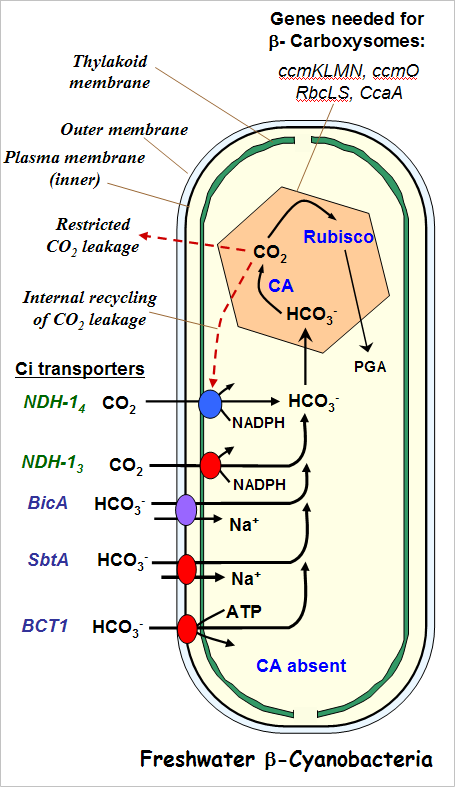 CO2 concentrating mechanisms in Algae
Mechs to avoid p.r. and do Calvin cycle at low pCO2
HCO3− uptake system 
Increases internal Ci to levels 
much higher than outside
2. Cyanobacteria sequester 
carbonic anhydrase and rubisco 
in carboxysomes: convert HCO3− 
to CO2 @ rubisco
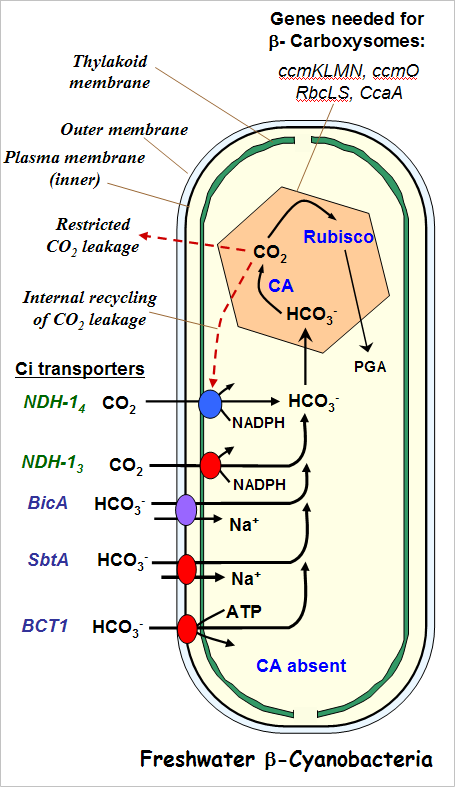 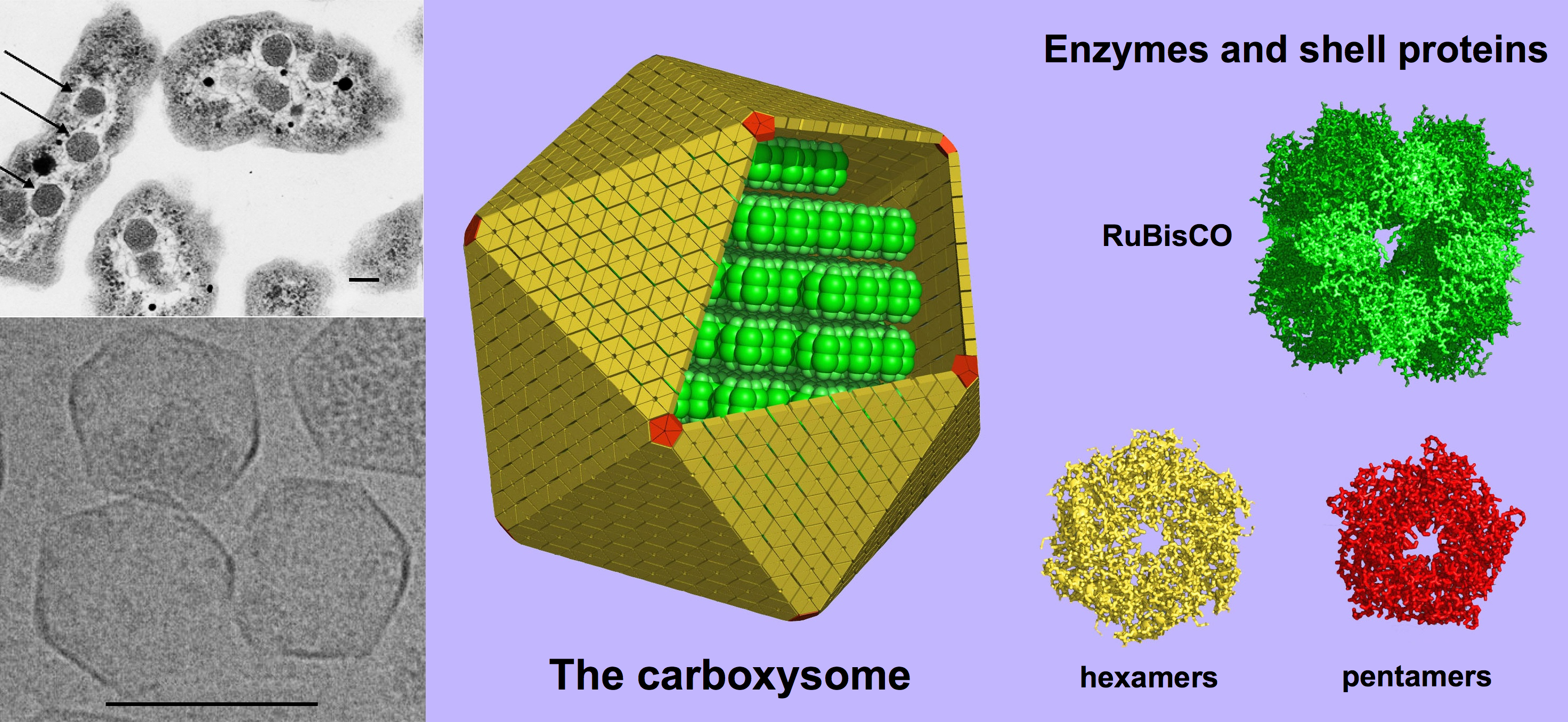 CO2 concentrating mechanisms in Algae
Mechs to avoid p.r. and do Calvin cycle at low pCO2
HCO3− uptake system 
2. Cyanobacteria put carbonic anhydrase and rubisco in carboxysomes: convert HCO3− to CO2 @ rubisco
3.  Chlamydomonas puts carbonic anhydrase and rubisco in pyrenoids: convert HCO3− to CO2 @ rubisco
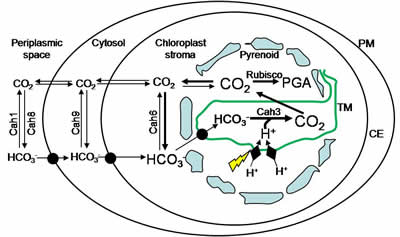 Manipulating Calvin Cycle
1 in 6 G3P becomes (CH2O)n 
either becomes starch in chloroplast (to store in cell)
or is converted to 
DHAP & exported 
to cytoplasm to 
make sucrose
Pi/triosePO4 
antiporter only
trades DHAP for Pi
mechanism to 
regulate PS
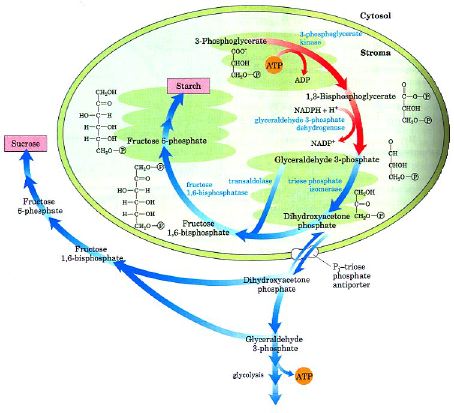 [Speaker Notes: Reducing P might alter partitioning to starch vs sucrose
Might also alter partitioning to fats]
Manipulating fatty acid synthesis
Acetyl-CoA is key step
Used to make fatty acids
Also used to make sterols, some amino acids, stilbenes & others
Why ACCase is “committed step”
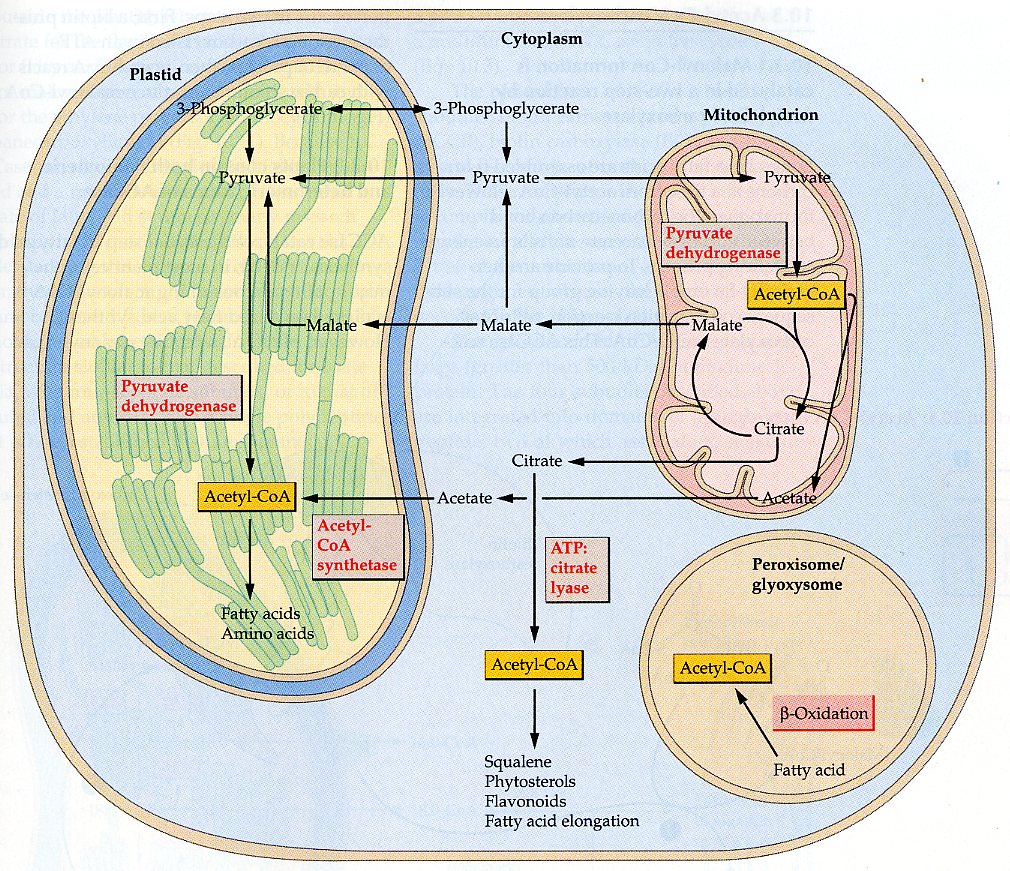 [Speaker Notes: Can be inhibited in grasses
Can inhibit sterols with statins]
Manipulating lipid metabolism
P starvation should push to making galactolipids
S starvation should push to making phospholipids
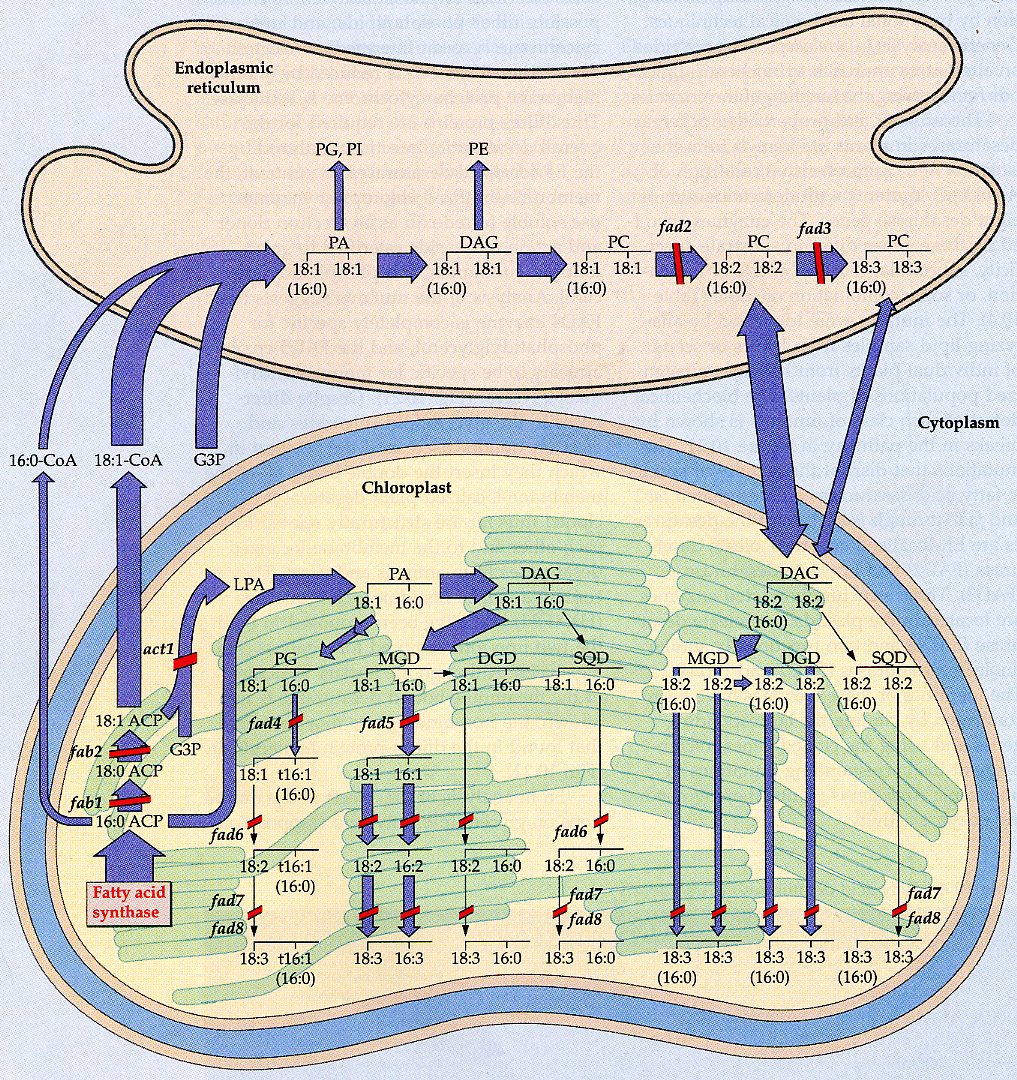 Manipulating lipid metabolism
P starvation should push to making galactolipids
S starvation should push to making phospholipids & oils
Mg starvation increased oil
in cyanobacteria
N starvation increased oil
in Chlorella & Dunaliella
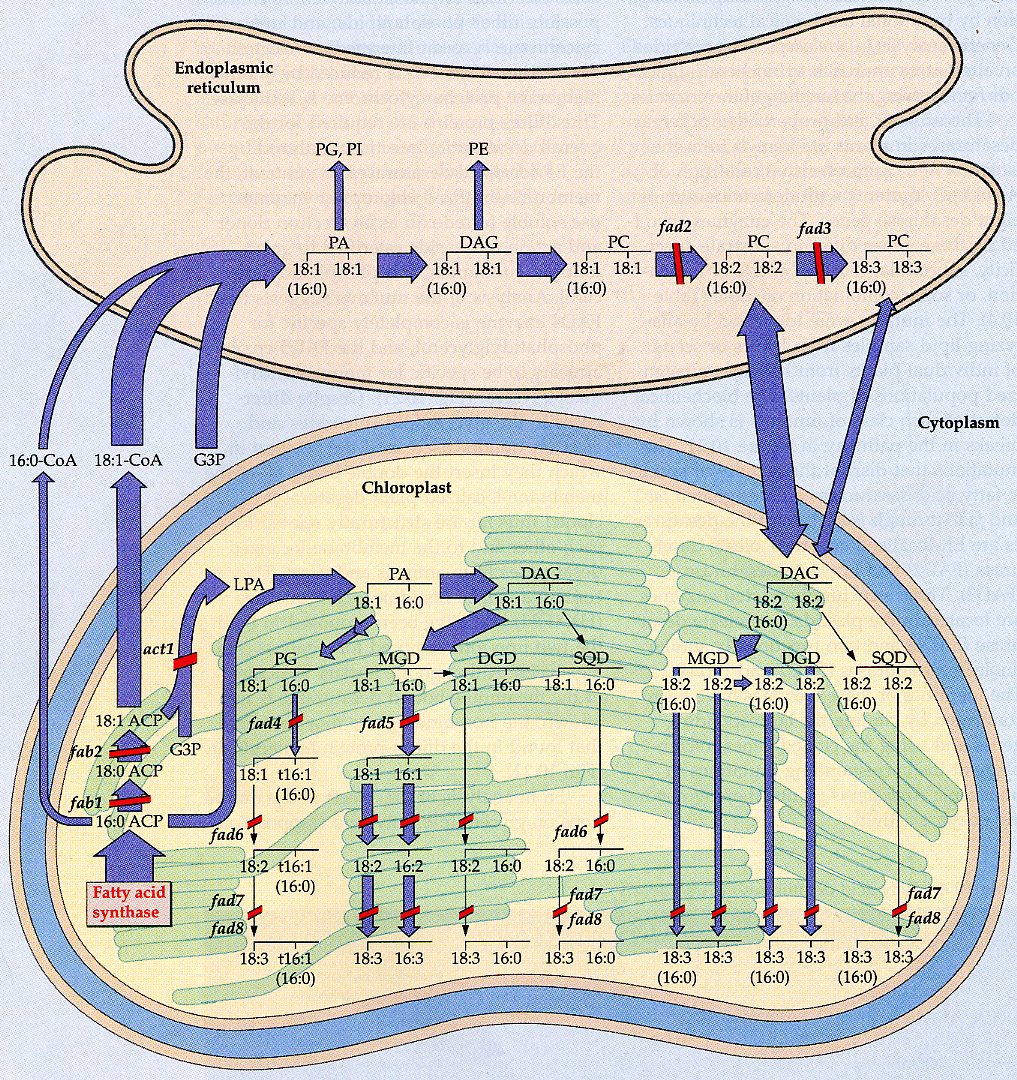 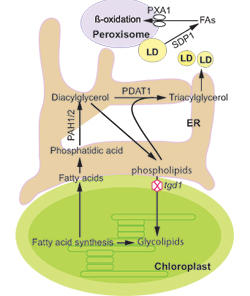 Manipulating lipid metabolism
In green seeds PGA formed by rubisco may be turned to pyruvate
PDH then turns it to Acetyl-CoA
Less CO2 loss and more energy-efficient than via glycolysis
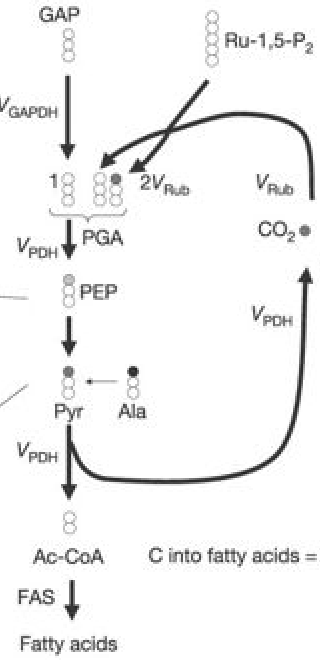 Manipulating lipid metabolism
In green seeds PGA formed by rubisco may be turned to pyruvate
PDH then turns it to Acetyl-CoA
Less CO2 loss and more energy-efficient than via glycolysis
RuBP is regenerated via Pentose-phosphate pathway
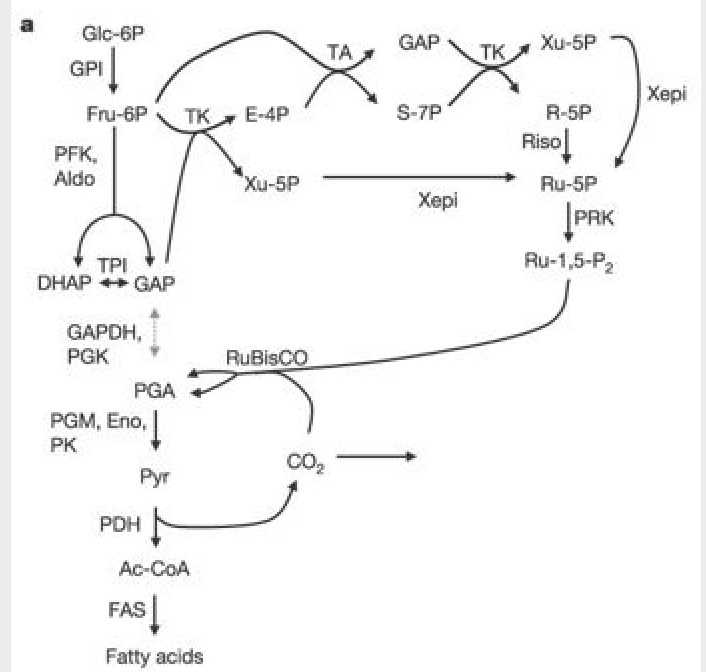 Manipulating cell wall carbohydrate synthesis
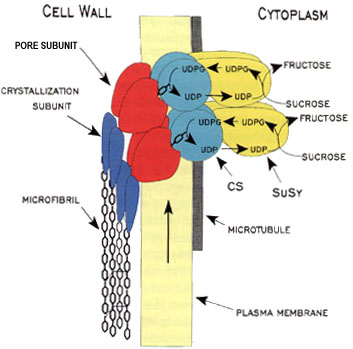 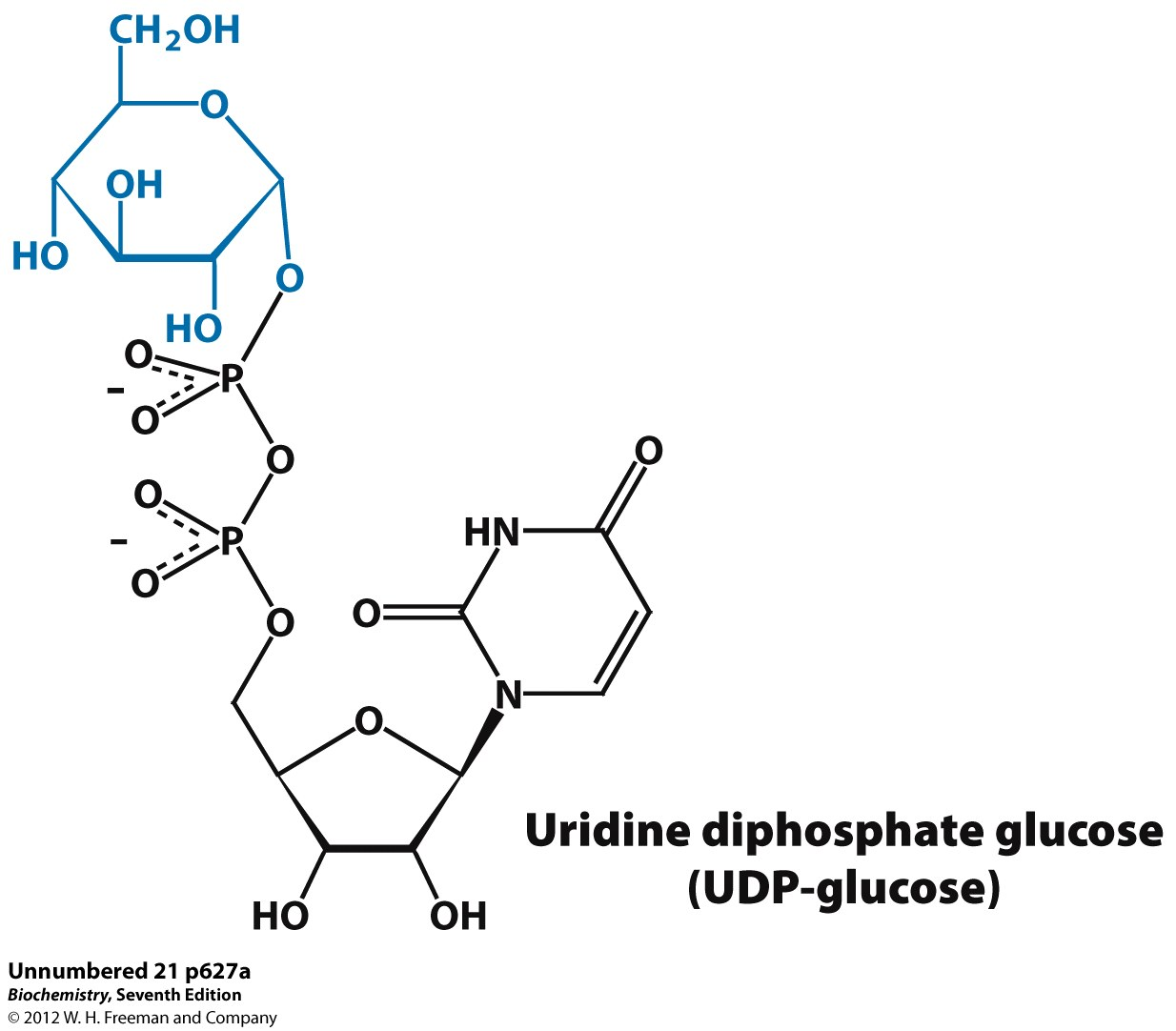 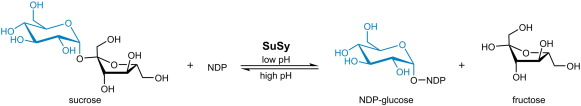 Manipulating cell wall carbohydrate synthesis
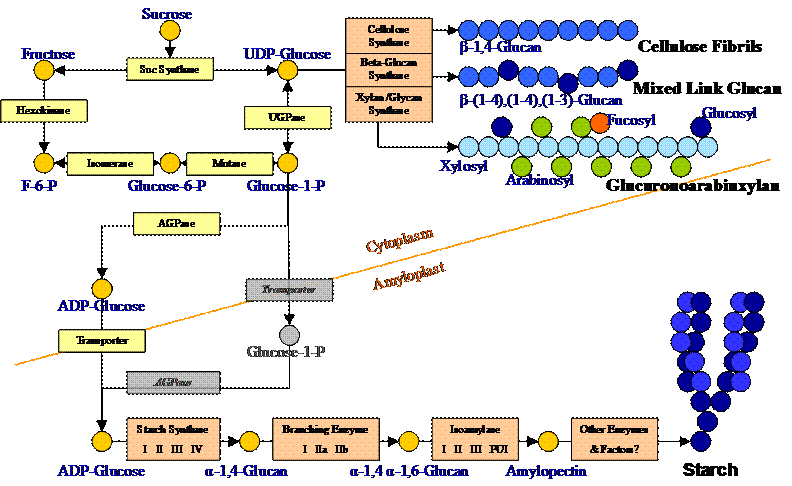 Manipulating cell wall lignin synthesis
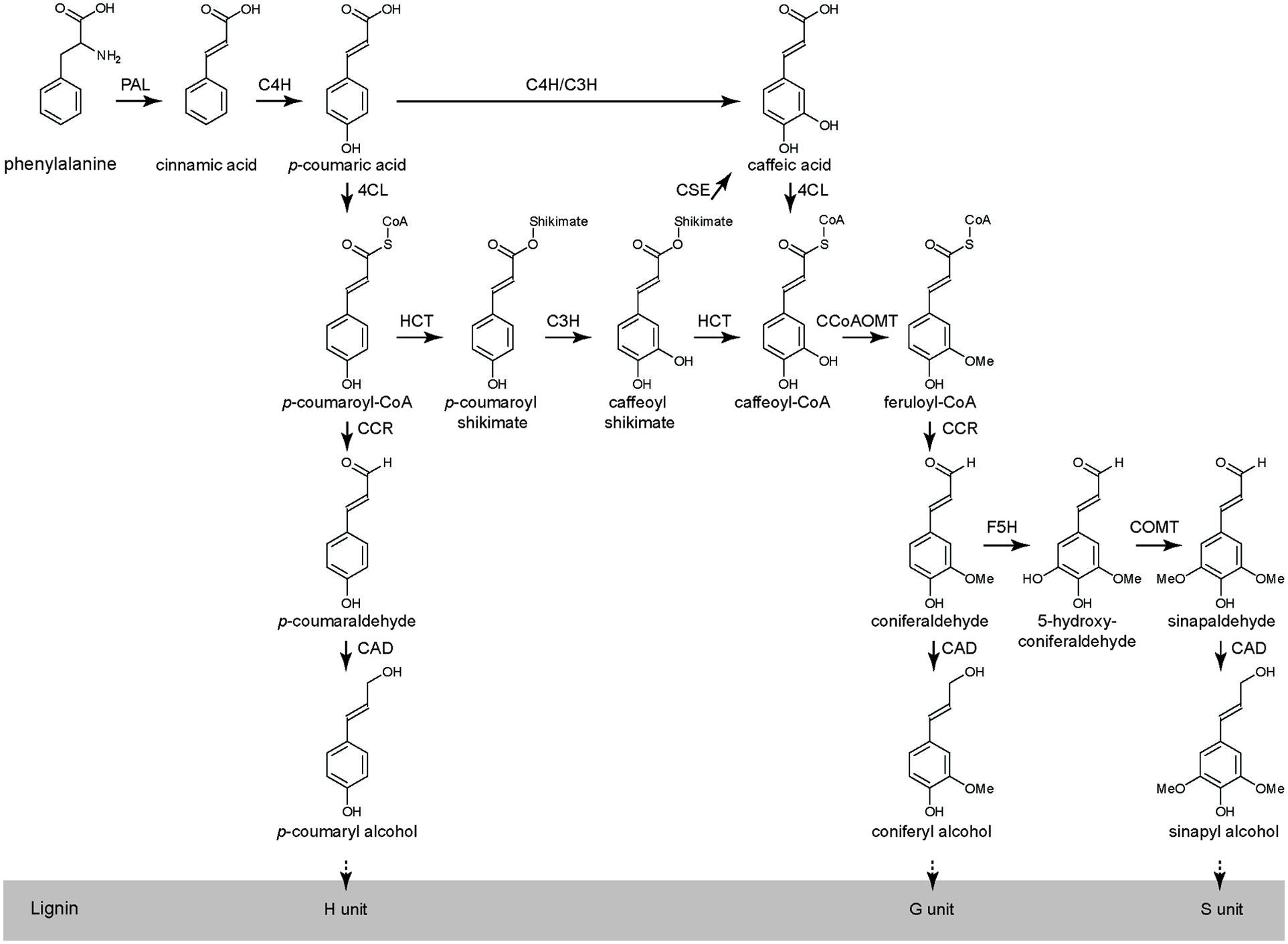 Manipulating respiration
Pyruvate oxidation & Krebs cycle in mito make Acetyl-CoA & others many Pentose phosphate shunt in cytosol or cp
makes NADPH & intermediates
Uses many Calvin Cycle enzymes
Makes nucleotide & 
phenolic precursors 
Affected by T, pCO2
many others
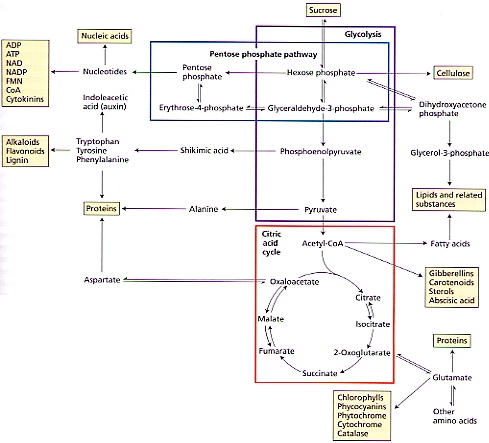 First assignment Wednesday Feb 20
pick a particular combination of biofuel, gene and treatment & convince the group in 5-10 minutes why your choice is best.
Suggestions
Drought/VPD/salinity
pCO2 
Temperature 
Light 
PFD (photonflux density) = intensity
Photoperiod (daylength) = duration
Quality = color
Nutrition
Macronutrients = N, P, K, S, Ca, Mg, Fe
Micronutrients, vitamins
Inhibitors
Cell wall
Fatty acid synthesis
Something else??
Surprises
Over half of human genome is transcribed even though only 1% is protein-coding sequence
98% of RNA made is non-coding
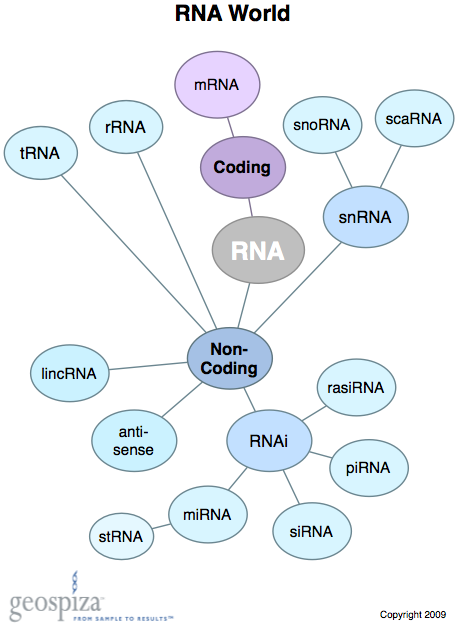 ncRNA
Structural
rRNA
tRNA
snRNA
snoRNA
cleavage: Rnases P & MRP, U3, snR30, etc
Regulatory
Small
siRNA
miRNA
Long
Activator
Enhancer
silencing
Using the genome
 Epigenetics: various chromatin modifications are associated with activated & repressed genes 
Acetylation, egH3K9Ac, is associated with active genes
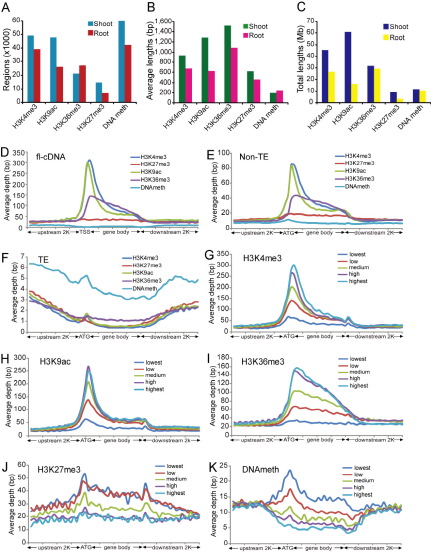 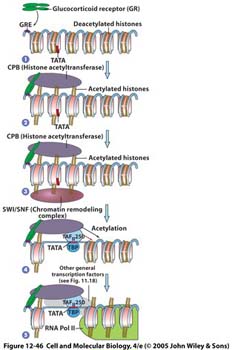 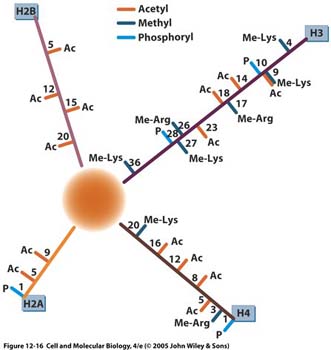 Epigenetics
Many changes to chromatin alter how the DNA is read
Main change to DNA is C-methylation: often silences genes
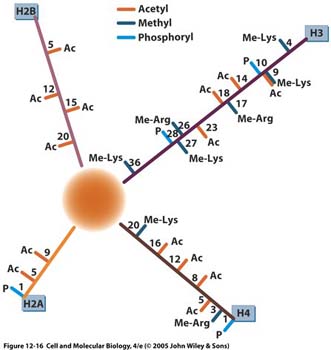 Epigenetics
Many changes to chromatin alter how the DNA is read
Main change to DNA is C-methylation: often silences genes
Histones are altered in many ways
Some increase gene expression
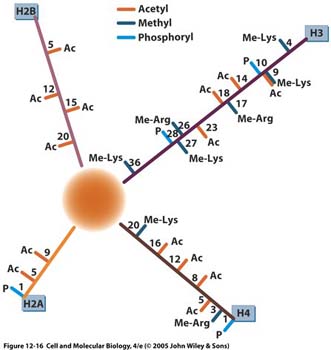 Epigenetics
Many changes to chromatin alter how the DNA is read
Main change to DNA is C-methylation: often silences genes
Histones are altered in many ways
Some increase gene expression
Others slow it down
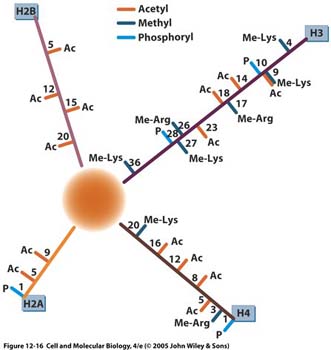 Epigenetics
Histones are altered in many ways
Some increase gene expression
Others slow it down
Always have pairs of activating/deactivating enzymes
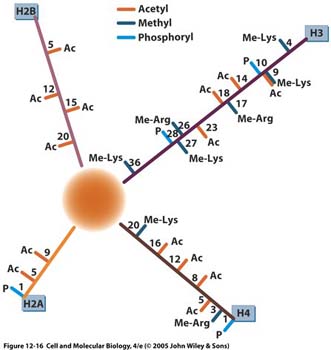 Transcription
Prokaryotes have one RNA polymerase
makes all RNA
core polymerase = complex of 5 subunits (a1aIIbb’w)
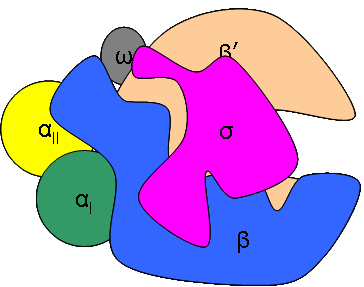 Transcription
Prokaryotes have one RNA polymerase
makes all RNA
core polymerase = complex of 5 subunits (a1aIIbb’w)
w not absolutely needed, but cells lacking w are very sick
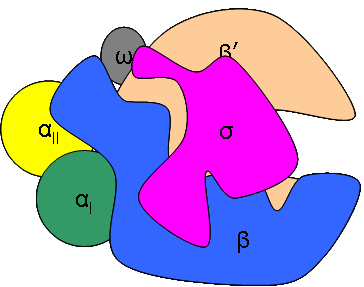 Initiating transcription in Prokaryotes
1) Core RNA polymerase is promiscuous
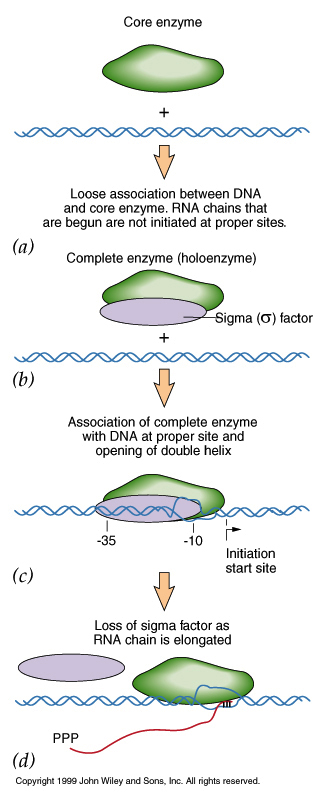 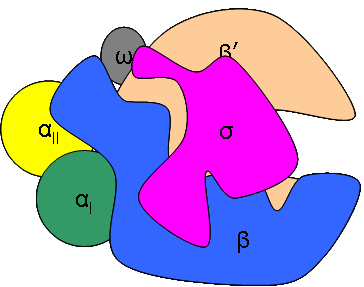 Initiating transcription in Prokaryotes
Core RNA polymerase is promiscuous
sigma factors provide specificity
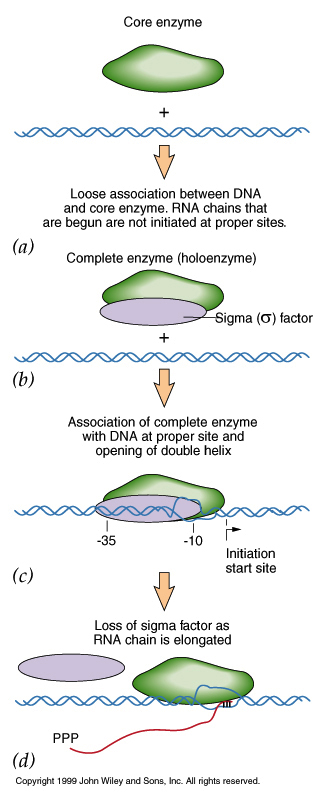 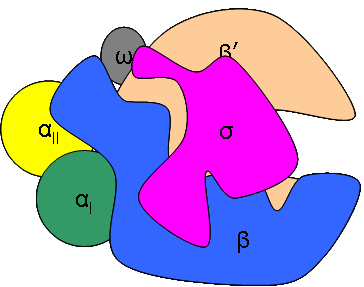 Initiating transcription in Prokaryotes
Core RNA polymerase is promiscuous
sigma factors provide specificity
Bind promoters
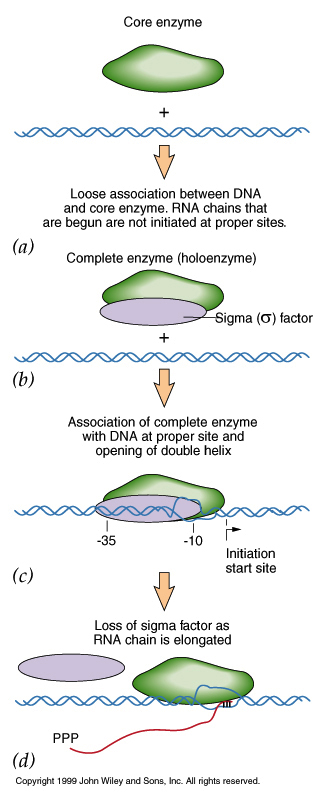 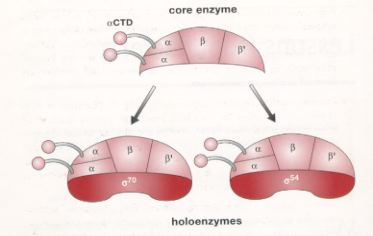 Initiating transcription in Prokaryotes
Core RNA polymerase is promiscuous
sigma factors provide specificity
Bind promoters
Different sigmas bind different promoters
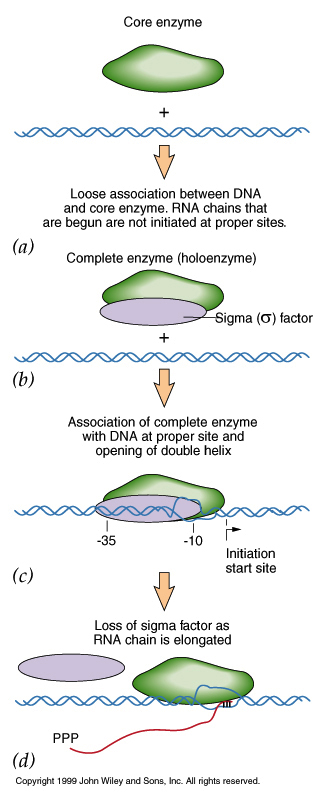 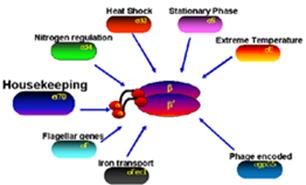 Initiating transcription in Prokaryotes
Core RNA polymerase is promiscuous
sigma factors provide specificity
Bind promoters
3) Once bound, RNA polymerase 
“melts” the DNA
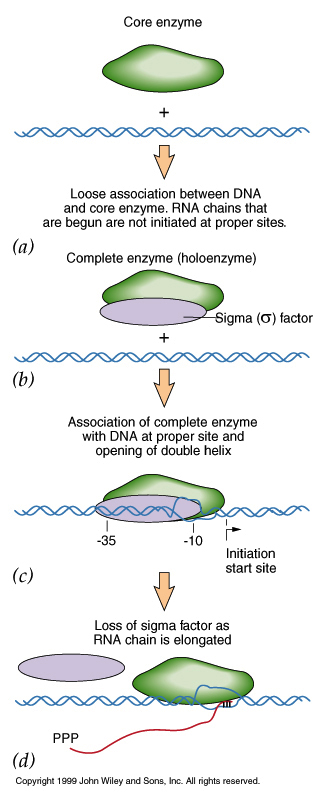 Initiating transcription in Prokaryotes
3) Once bound, RNA polymerase 
“melts” the DNA
4) rNTPs bind template
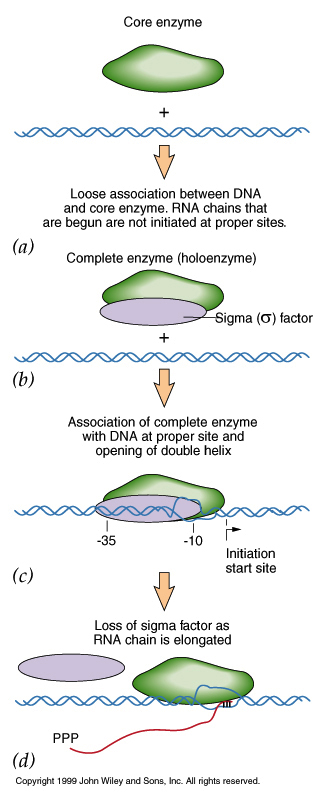 Initiating transcription in Prokaryotes
3) Once bound, RNA polymerase 
“melts” the DNA
4) rNTPs bind template
5) RNA polymerase catalyzes phosphodiester bonds, melts and unwinds template
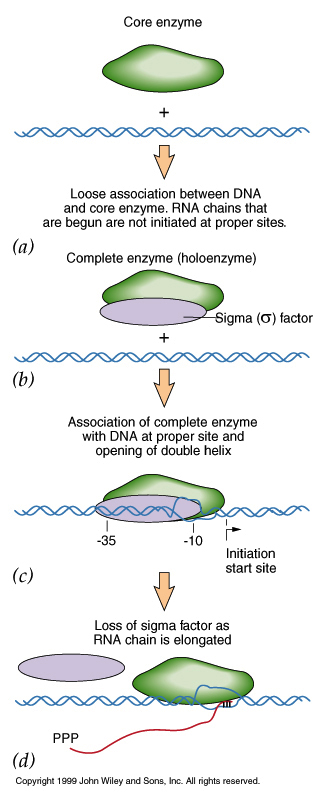 Initiating transcription in Prokaryotes
3) Once bound, RNA polymerase 
“melts” the DNA
4) rNTPs bind template
5) RNA polymerase catalyzes phosphodiester bonds, melts and unwinds template
6) sigma falls off after ~10 bases are added
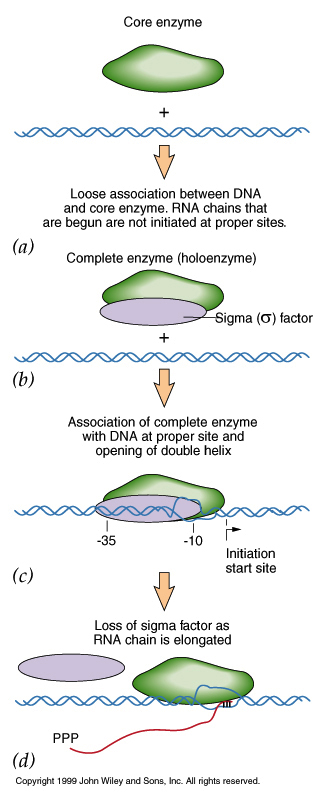 Structure of Prokaryotic promoters
Three DNA sequences (core regions)
1) Pribnow box at -10 (10 bp 5’ to transcription start)
5’-TATAAT-3’ determines exact start site: bound by s factor
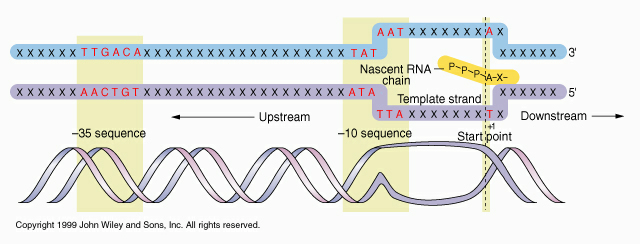 Structure of Prokaryotic promoters
Three DNA sequences (core regions)
1) Pribnow box at -10 (10 bp 5’ to transcription start)
5’-TATAAT-3’ determines exact start site: bound by s factor
2)” -35 region” : 5’-TTGACA-3’ : bound by s factor
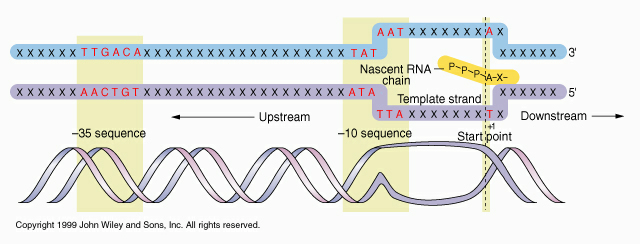 Structure of Prokaryotic promoters
Three DNA sequences (core regions)
1) Pribnow box at -10 (10 bp 5’ to transcription start)
5’-TATAAT-3’ determines exact start site: bound by s factor
2)” -35 region” : 5’-TTGACA-3’ : bound by s factor
3) UP element : -57: bound by a factor
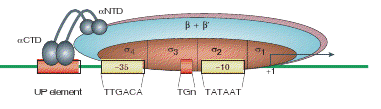 Structure of Prokaryotic promoters
Three DNA sequences (core regions)
1) Pribnow box at -10 (10 bp 5’ to transcription start)
5’-TATAAT-3’ determines exact start site: bound by s factor
2)” -35 region” : 5’-TTGACA-3’ : bound by s factor
3) UP element : -57: bound by a factor
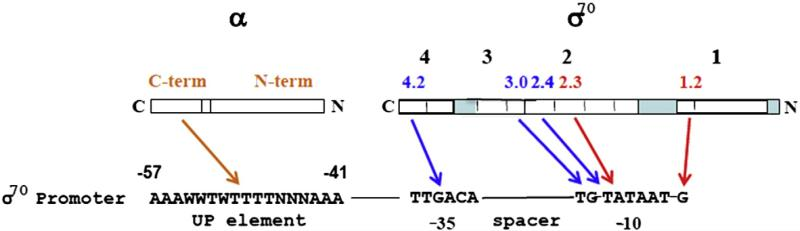 Structure of Prokaryotic promoters
Three DNA sequences (core regions)
1) Pribnow box at -10 (10 bp 5’ to transcription start)
5’-TATAAT-3’ determines exact start site: bound by s factor
2)” -35 region” : 5’-TTGACA-3’ : bound by s factor
3) UP element : -57: bound by a factor
Other sequences also often influence transcription! Eg Trp operator
Prok gene regulation
5 genes (trp operon) encode trp enzymes
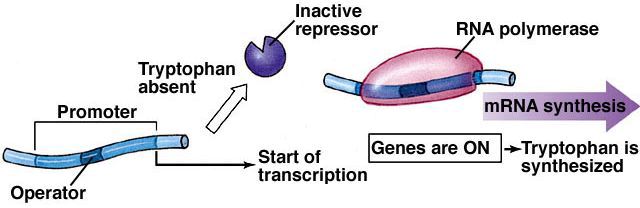 Prok gene regulation
Copy genes when no trp
Repressor stops operon if [trp]
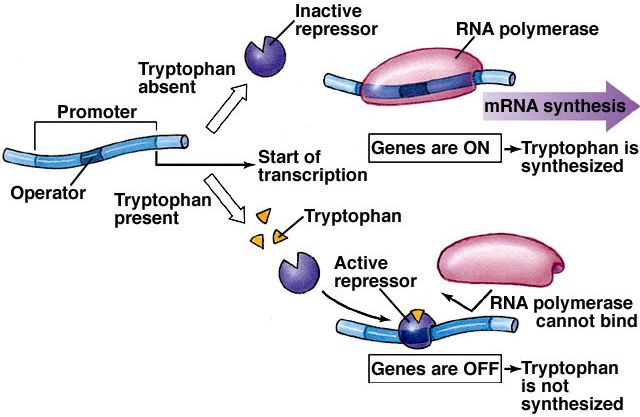 Prok gene regulation
Repressor stops operon if [trp] 
trp allosterically regulates repressor  
can't bind operator until 2 trp bind
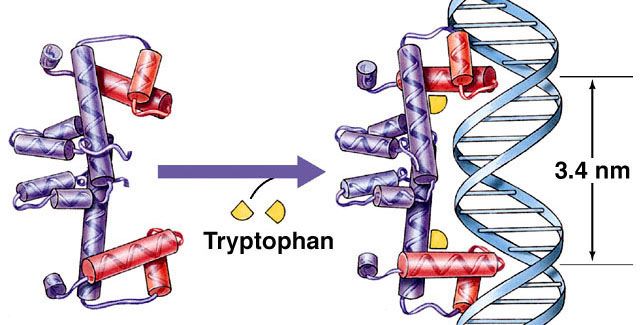 lac operon
Some operons use combined “on” & “off” switches 
E.g.  E. coli lac operon 	
Encodes enzymes to use lactose
lac Z = -galactosidase
lac Y= lactose permease
lac A = transacetylase
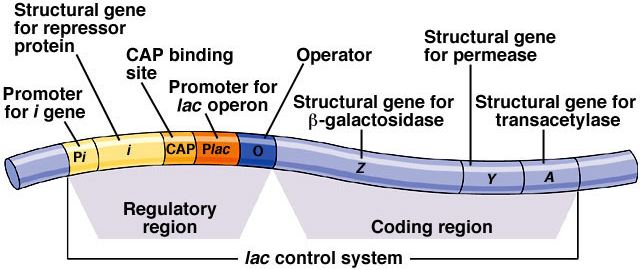 lac operon
Make these enzymes only if:
1) - glucose
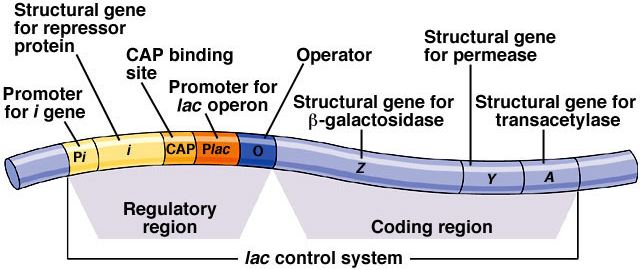 lac operon
Make these enzymes only if:
1) - glucose
2) + lactose
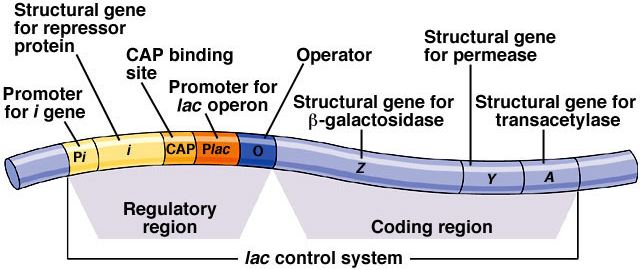 lac operon
Regulated by 2 proteins
1) CAP protein : senses [glucose]
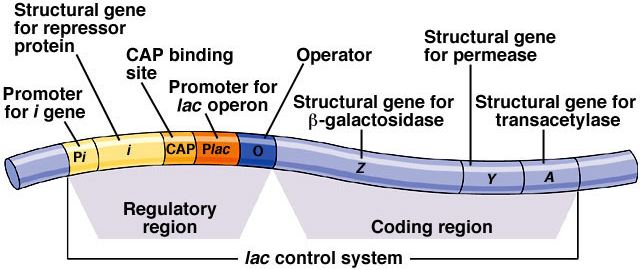 lac operon
Regulated by 2 proteins
CAP protein : senses [glucose]	
lac repressor: senses [lactose]
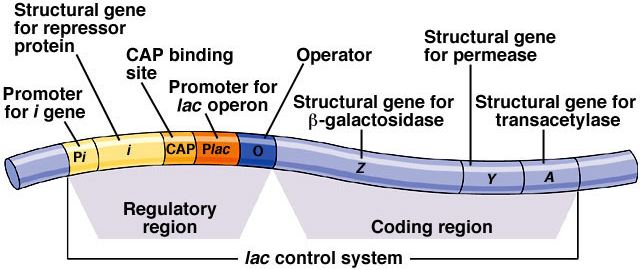 lac operon
Regulated by 2 proteins
CAP protein : senses [glucose]	
lac repressor: senses [lactose]
encoded by lac i gene
Always on
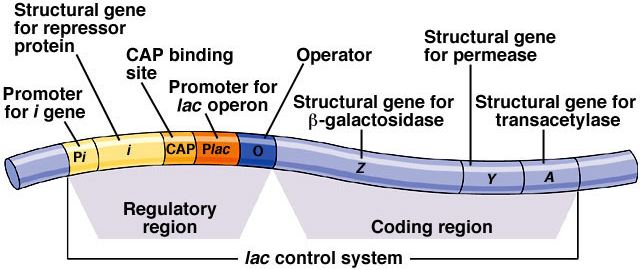 lac operon
2 proteins = 2 binding sites
1) CAP site: promoter isn’t active until CAP binds
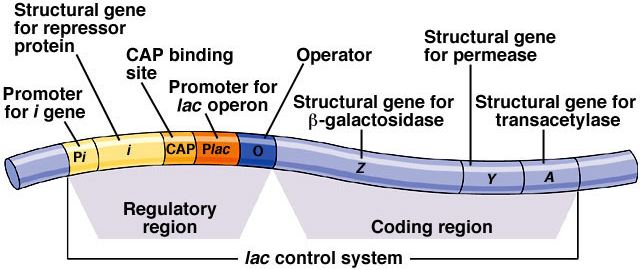 lac operon
2 proteins = 2 binding sites
CAP site: promoter isn’t active until CAP binds
Operator: repressor blocks transcription
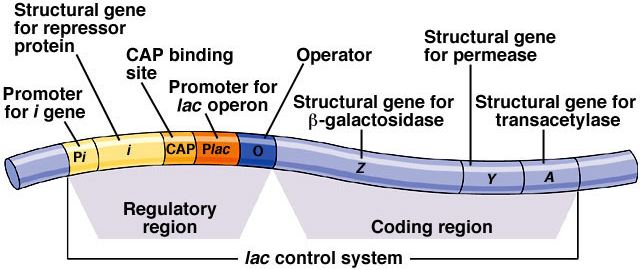 lac operon
Regulated by 2 proteins
1) CAP only binds if no glucose  
-> no activation
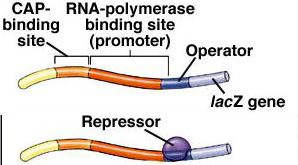 lac operon
Regulated by 2 proteins
1) CAP only binds if no glucose  
-> no activation
2) Repressor blocks transcription if no lactose
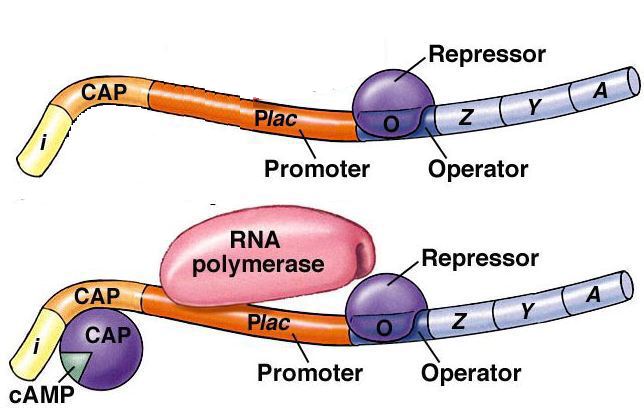 lac operon
Regulated by 2 proteins
CAP only binds if no glucose  
Repressor blocks transcription if no lactose
3) Result: only make enzymes for using lactose if lactose is present and glucose is not
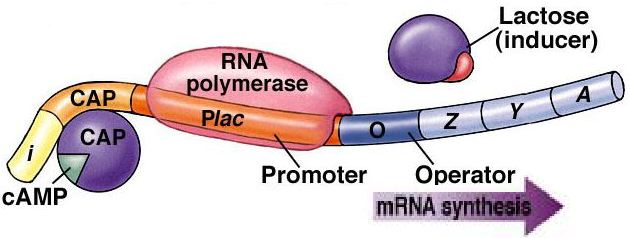 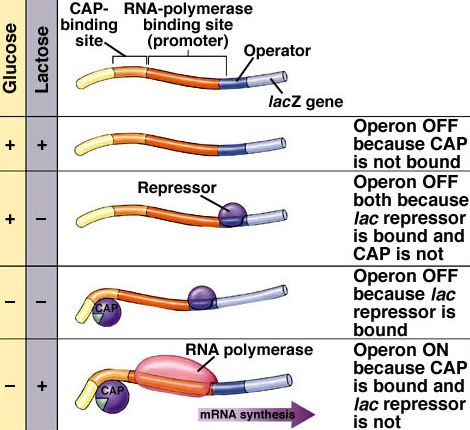 Result
[-galactosidase]
rapidly rises if no
glucose & lactose
is present
W/in 10 minutes 
is 6% of total 
protein!
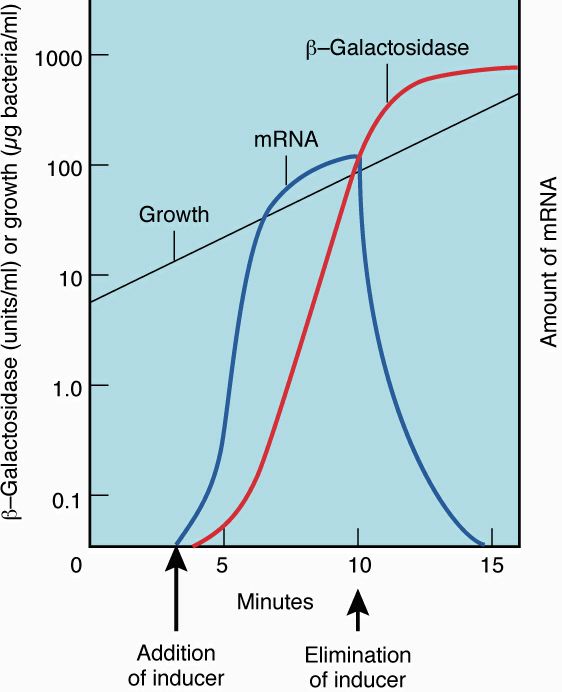 Structure of Prokaryotic promoters
Other sequences also often influence transcription! Bio502 plasmid contains the nickel promoter.
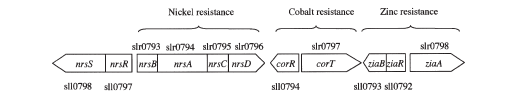 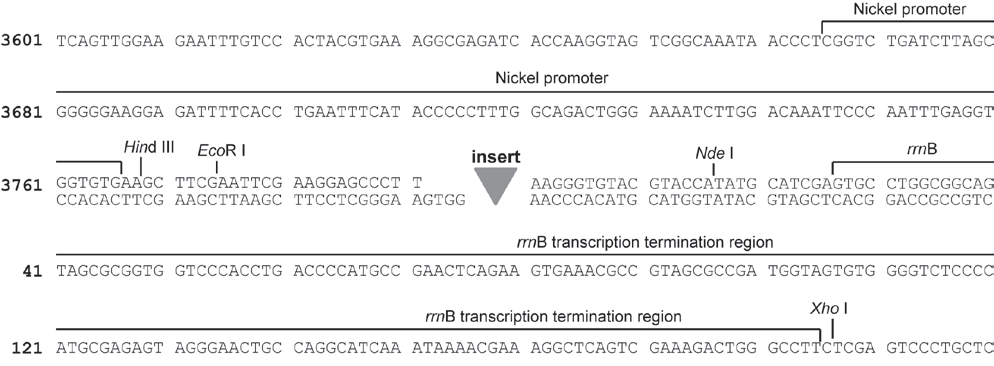 Structure of Prokaryotic promoters
Other sequences also often influence transcription! Bio502 plasmid contains the nickel promoter.
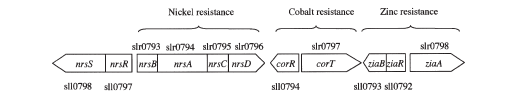 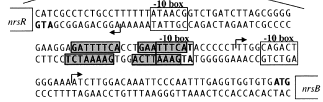 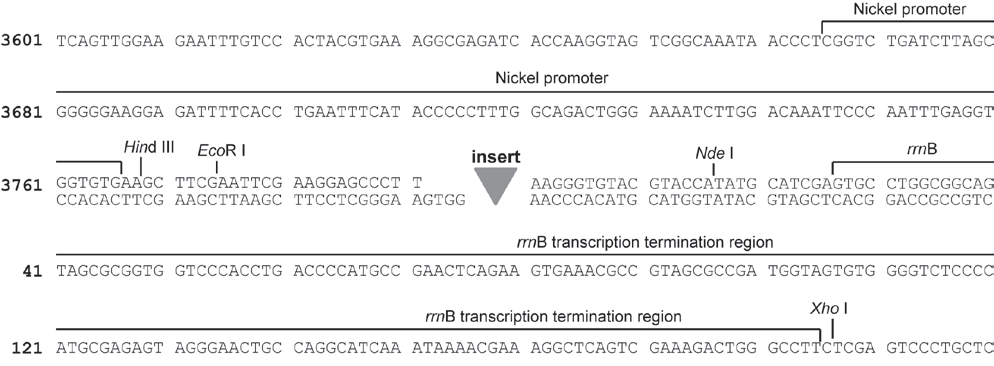 ↵
Structure of Prokaryotic promoters
Other sequences also often influence transcription! Bio502 plasmid contains the nickel promoter.
nrsBACD encode nickel transporters
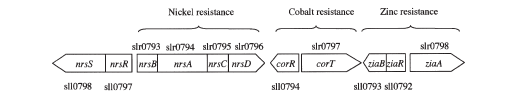 Structure of Prokaryotic promoters
Other sequences also often influence transcription! Bio502 plasmid contains the nickel promoter.
nrsBACD encode nickel transporters
nrsRS encode “two component” signal transducers
nrsS encodes a his kinase
nrsR encodes a response regulator
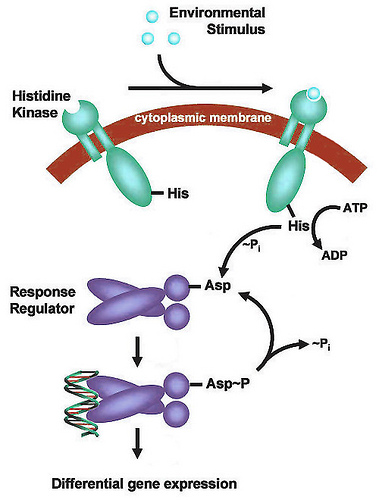 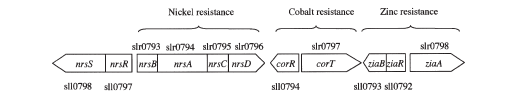 Structure of Prokaryotic promoters
nrsRS encode “two component” signal transducers
nrsS encodes a his kinase
nrsR encodes a response regulator
When nrsS binds Ni it kinases nrsR
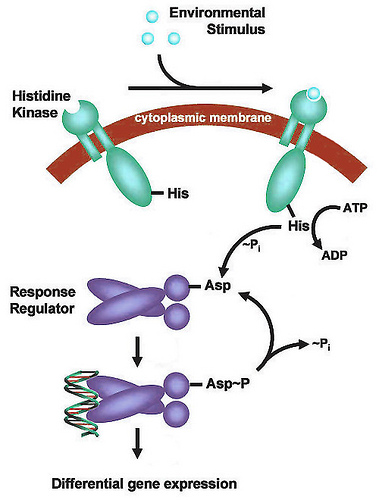 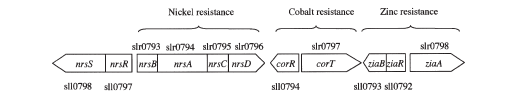 Structure of Prokaryotic promoters
nrsRS encode “two component” signal transducers
nrsS encodes a his kinase
nrsR encodes a response regulator
When nrsS binds Ni it kinases nrsR
nrsR binds Ni promoter and activates
transcription of both operons
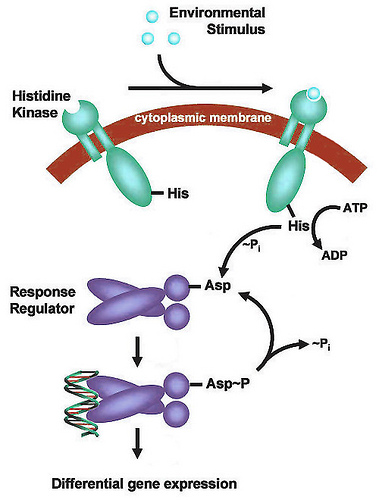 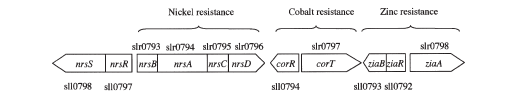 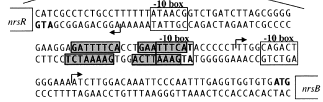 Termination of transcription in prokaryotes
1) Sometimes go until ribosomes fall too far behind
Termination of transcription in prokaryotes
1) Sometimes go until ribosomes fall too far behind
2) ~50% of E.coli genes require a termination factor called “rho”
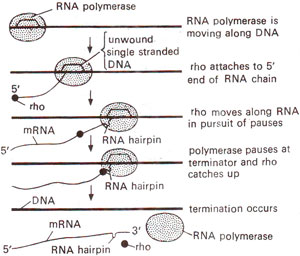 Termination of transcription in prokaryotes
~50% of E.coli genes require a termination factor called “rho”
An RNA helicase that uses ATP to thread the RNA through the central cavity
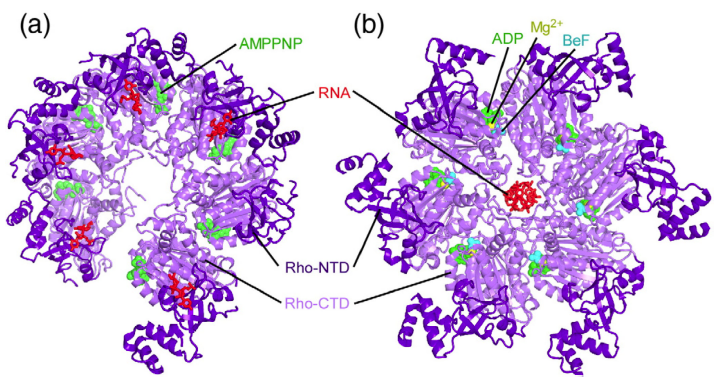 Termination of transcription in prokaryotes
~50% of E.coli genes require a termination factor called “rho”
An RNA helicase that uses ATP to thread the RNA through the central cavity
Three steps to Rho termination
Rho binds RNA at a rut (Rho utilization) site
C-rich, no consensus
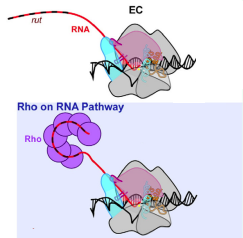 Termination of transcription in prokaryotes
Three steps to Rho termination
Rho binds RNA at a rut (Rho utilization) site
RNA translocation through Rho
Consumes ATP
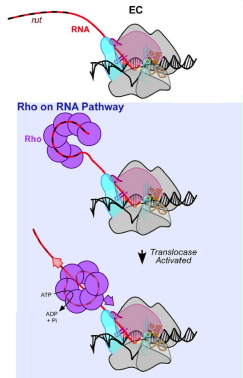 Termination of transcription in prokaryotes
Three steps to Rho termination
Rho binds RNA at a rut (Rho utilization) site
RNA translocation through Rho
Elongation complex pauses at
termination site
May 1st contact exit site
Termination mech uncertain
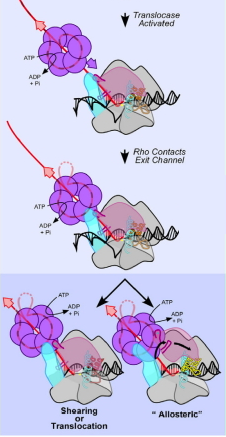 Termination of transcription in prokaryotes
1) ~50% of E.coli genes require a termination factor called “rho”
2) Most of the rest use “intrinsic” termination
Caused solely by interactions between DNA & nascent RNA with RNA polymerase
Three steps
“intrinsic” termination
Three steps
Transcriptional pause: allows a stem-loop to form
Usually a GC-rich seq followed by poly-U
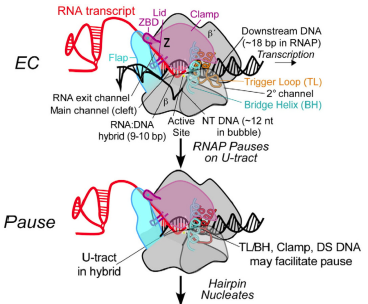 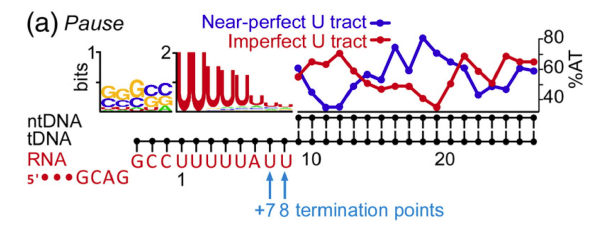 “intrinsic” termination
Three steps
Transcriptional pause: allows a stem-loop to form
Hairpin nucleation
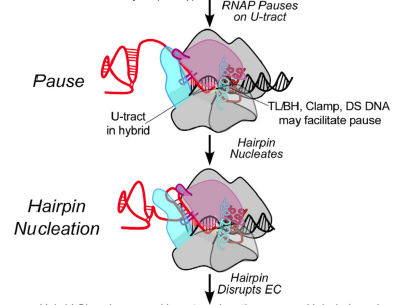 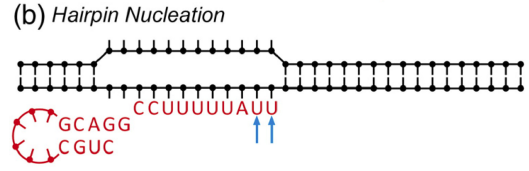 “intrinsic” termination
Three steps
Transcriptional pause: allows a stem-loop to form
Hairpin nucleation
EC disruption once hairpin extends < 8 nt from 3’ end
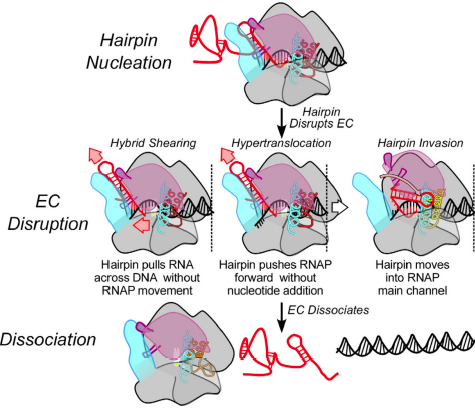 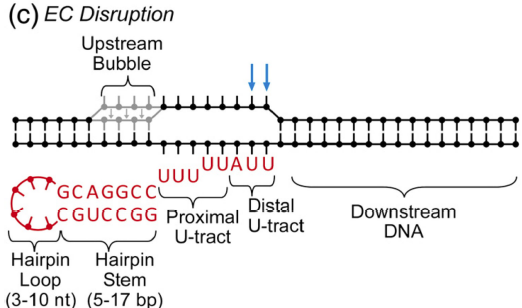 Some proteins cause “antitermination”
Way to control polycistronic operons, eg recent report that LoaP regulates antibioticgene clusters DOI: 10.1038/nmicrobiol.2017.3/
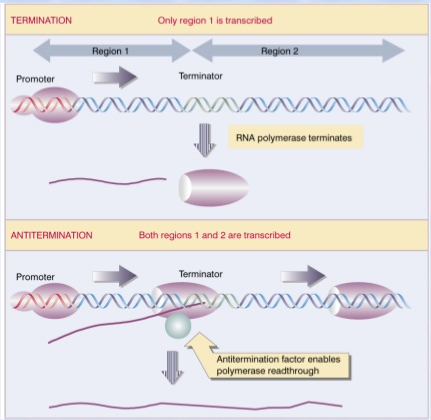 Some proteins cause “antitermination”
Way to control polycistronic operons, eg recent report that LoaP regulates antibioticgene clusters DOI: 10.1038/nmicrobiol.2017.3/
Also used by bacteriophage to regulate transitions from “early” to “late” gene expression, eg N protein of l
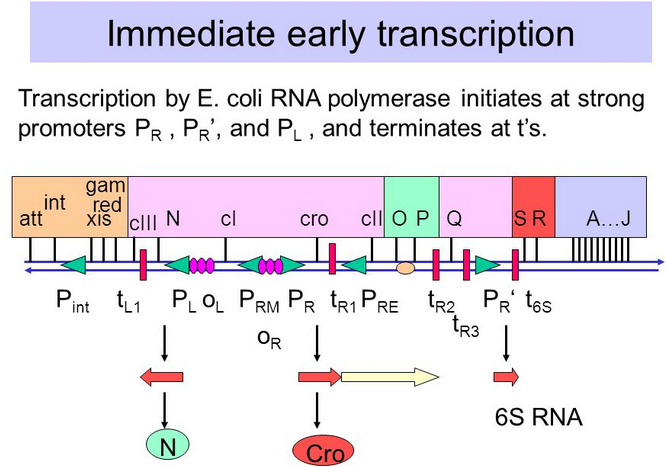 Some riboswitches work via “antitermination”
RNA stem-loop binds signal that changes its shape
Can be to either “on” or “off” shape
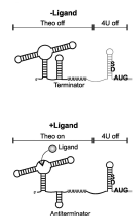 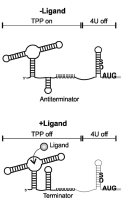 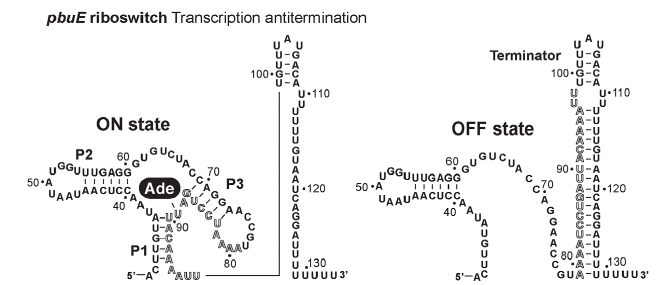 Transcription in Eukaryotes
3 RNA polymerases
all are multi-subunit 
complexes
 5 in common
 3 very similar
 variable # unique ones
Plants also have Pols IV & V 
make siRNA
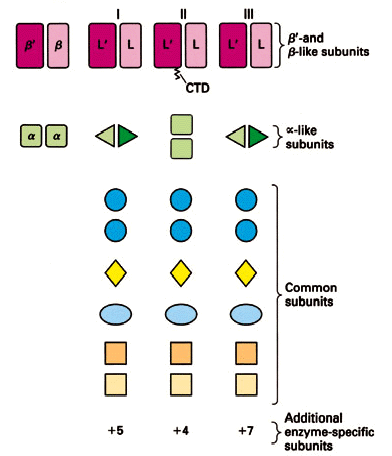 Transcription in Eukaryotes
RNA polymerase I: 13 subunits (5 + 3 + 5 unique)
 acts exclusively in nucleolus to make 45S-rRNA precursor
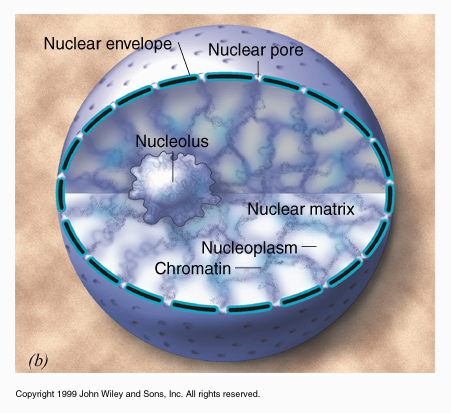 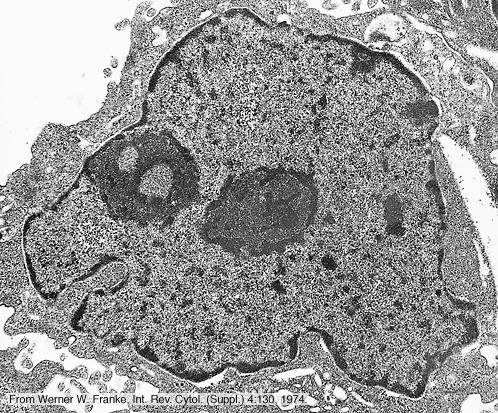 Transcription in Eukaryotes
Pol I:  acts exclusively in nucleolus to make 45S-rRNA precursor
 accounts for 50% of total RNA synthesis
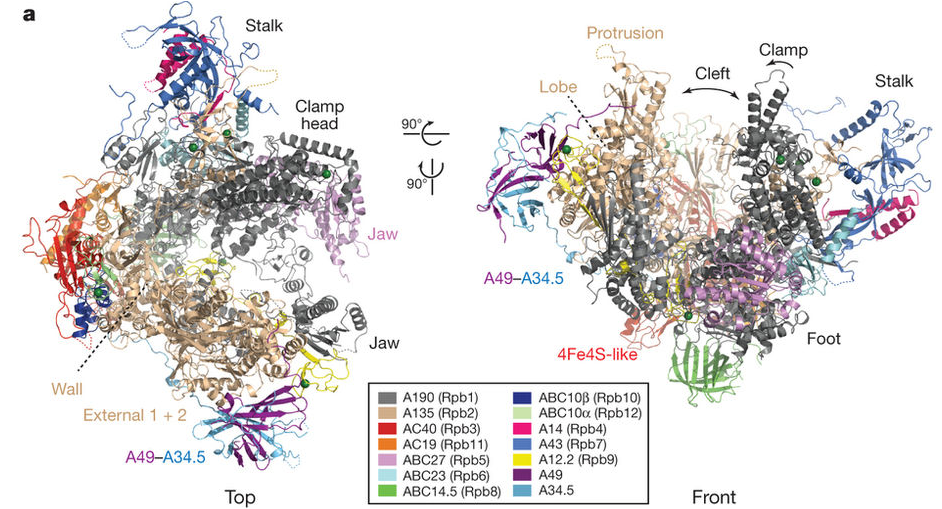 Transcription in Eukaryotes
Pol I:  acts exclusively in nucleolus to make 45S-rRNA precursor
 accounts for 50% of total RNA synthesis
 insensitive to -aminitin
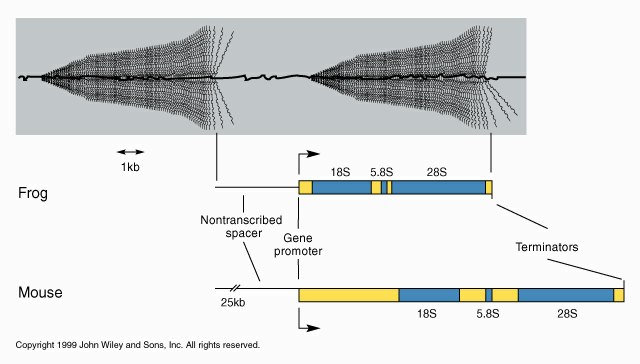 Transcription in Eukaryotes
Pol I: only makes 45S-rRNA precursor
 50 % of total RNA synthesis
 insensitive to -aminitin
Mg2+ cofactor
Regulated @ initiation frequency
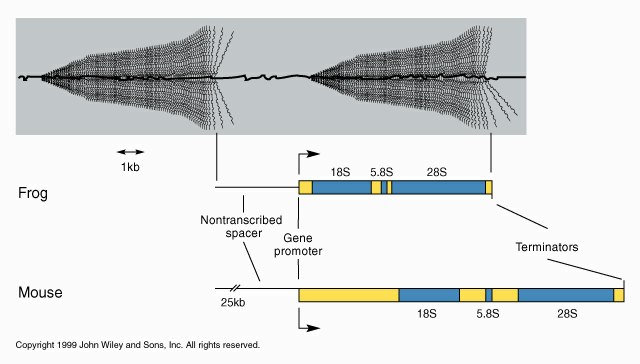 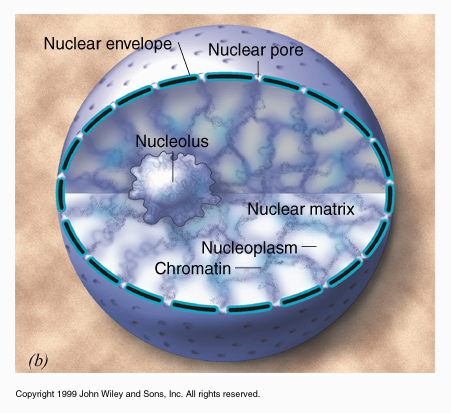 RNA polymerase I
promoter is 5' to "coding sequence" 
2 elements
1) essential core includes transcription start site
+1
-100
coding sequence
UCE
core
RNA polymerase I
promoter is 5' to "coding sequence" 
2 elements
1) essential core includes transcription start site
2)  UCE (Upstream Control Element)  at ~ -100	stimulates transcription 10-100x
+1
-100
coding sequence
UCE
core
Initiation of transcription by Pol I
Order of events was determined by in vitro  reconstitution
1) UBF (upstream binding factor) binds UCE and core element
UBF is a transcription factor: DNA-binding proteins which recruit polymerases and tell them where to begin
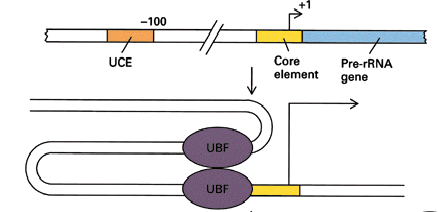 Initiation of transcription by Pol I
1) UBF binds UCE and core element
2) SL1 (selectivity factor 1) binds UBF (not DNA) 
SL1 is a coactivator
proteins which 
bind transcription 
factors and 
stimulate 
transcription
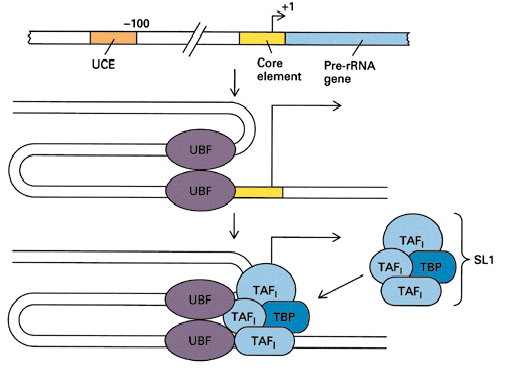 Initiation of transcription by Pol I
1) UBF binds UCE and core element
2) SL1 (selectivity factor 1) binds UBF (not DNA) 
SL1 is a coactivator
proteins which 
bind transcription 
factors and 
stimulate 
transcription
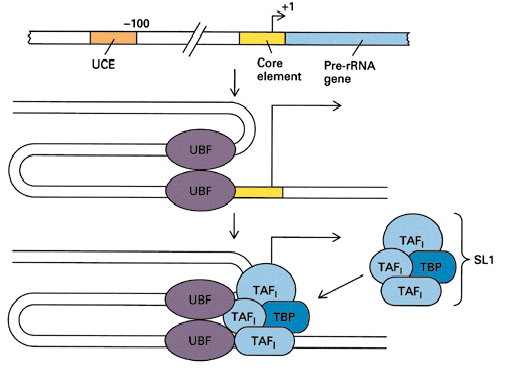 Initiation of transcription by Pol I
1) UBF binds UCE and core element
2) SL1 (selectivity factor 1) binds UBF (not DNA) 
SL1 is a complex of 
4 proteins including
TBP (TATAA-
binding protein)
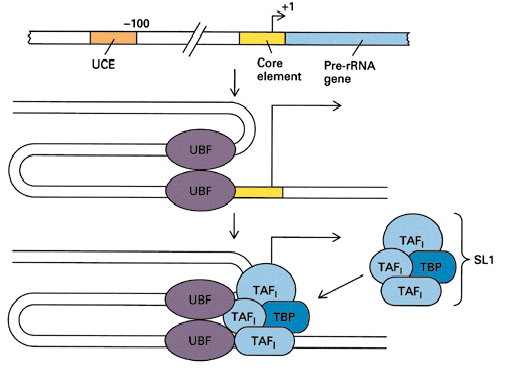 Initiation of transcription by Pol I
1) UBF binds UCE and core element
2) SL1 (selectivity factor 1) binds UBF (not DNA) 
3) complex recruits Pol I
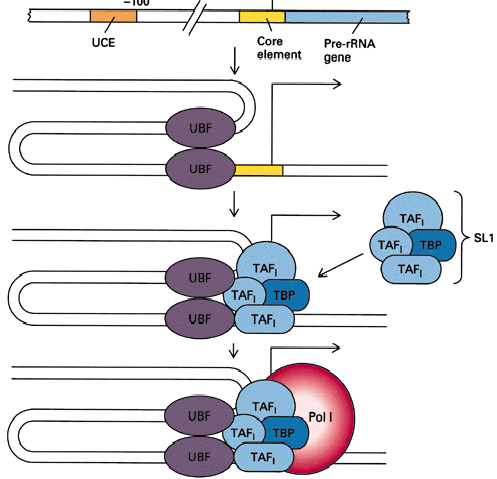 Initiation of transcription by Pol I
1) UBF binds UCE and core element
2) SL1 (selectivity factor 1) binds UBF (not DNA) 
3) complex recruits Pol I
4) Pol I transcribes until
it hits a termination site
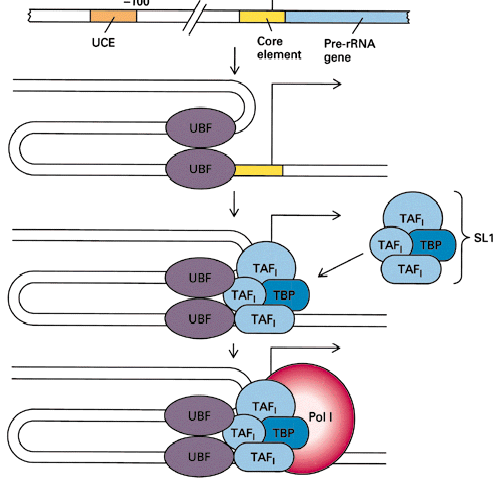 Processing rRNA
~ 200 bases are methylated
Box C/D snoRNA picks sites
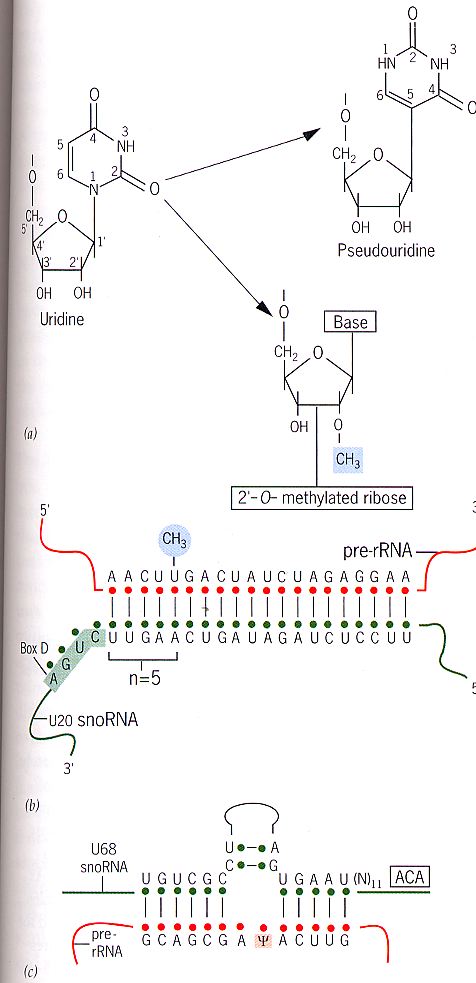 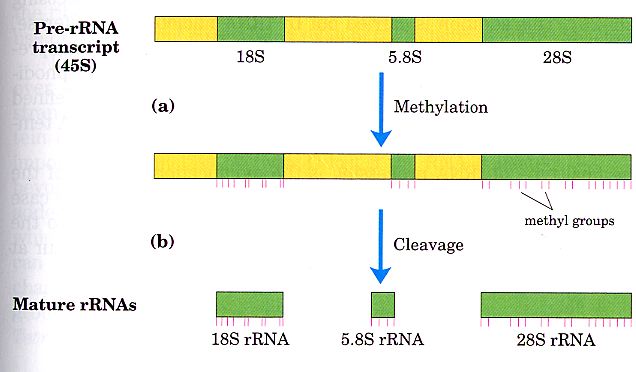 Processing rRNA
~ 200 bases are methylated
Box C/D snoRNA picks sites 
One for each!
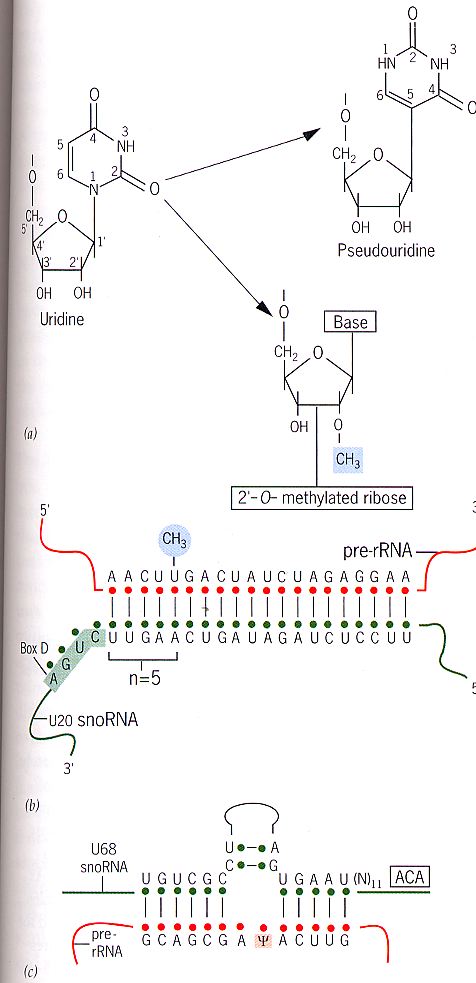 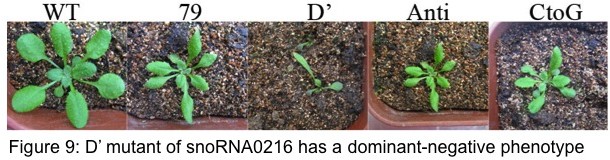 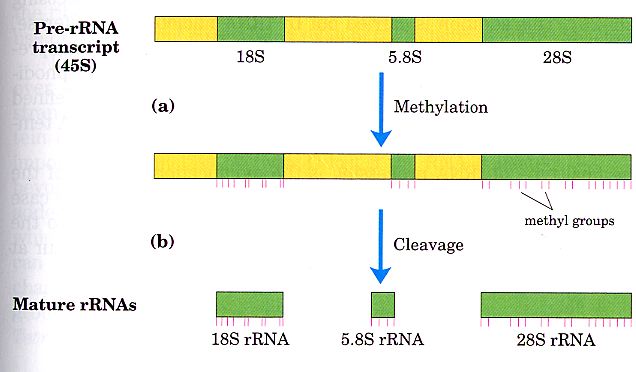 Processing rRNA
~ 200 bases are methylated
Box C/D snoRNA picks sites 
One for each!
2) Another ~ 200 are pseudo-uridylated
Box H/ACA snoRNAs pick sites
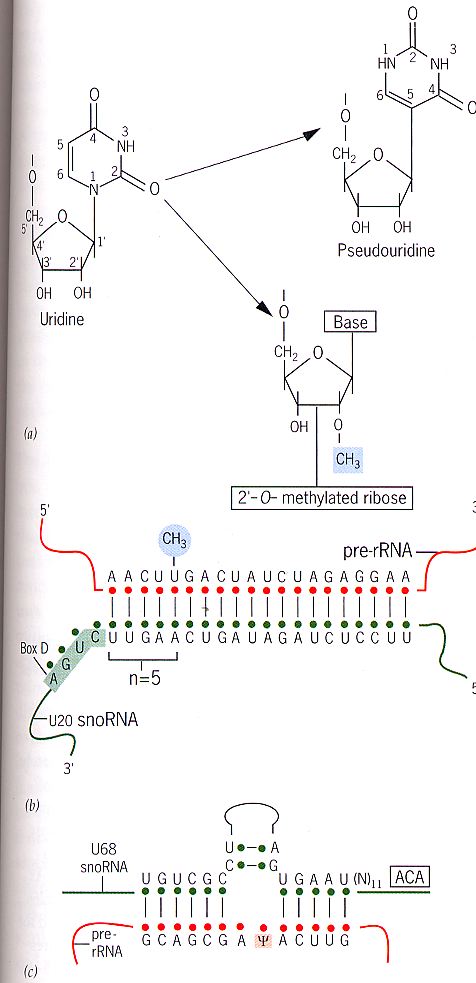 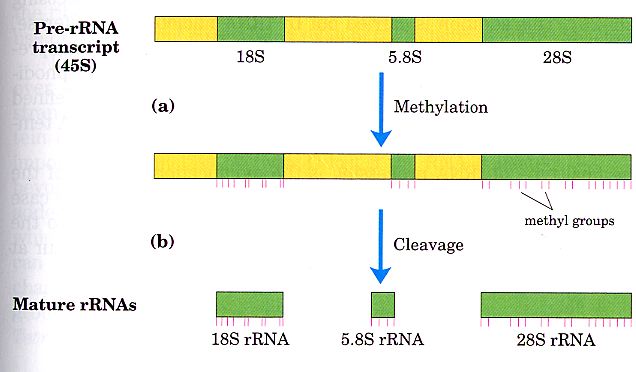 Processing rRNA
~ 400 bases are methylated or pseudo-uridylated
snoRNAs pick sites 
One for each!
2) 45S pre-rRNA is cut into 28S, 18S and 5.8S products
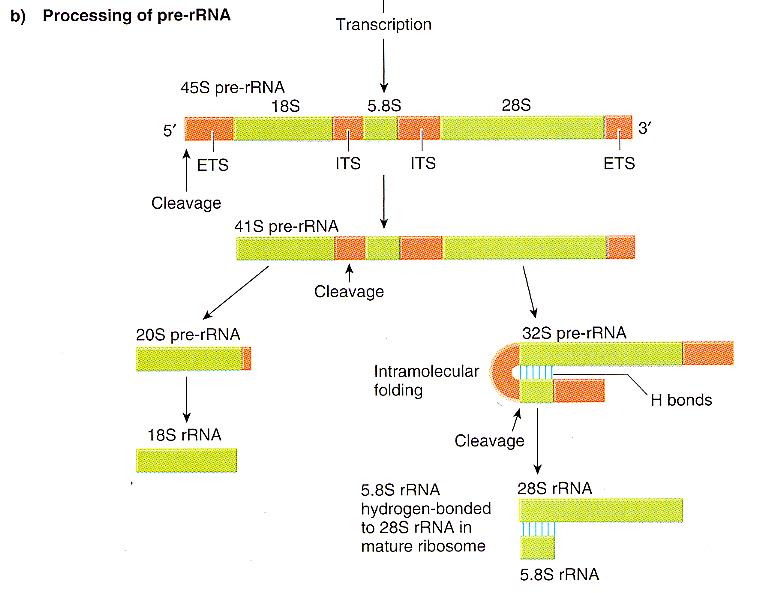 Processing rRNA
~ 200 bases are methylated
2) 45S pre-rRNA is cut into 28S, 
18S and 5.8S products
3) Ribosomes are assembled w/in nucleolus
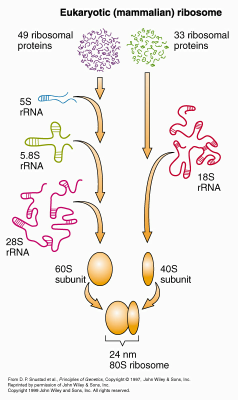 RNA Polymerase III 
Reconstituted in vitro
makes ribosomal 5S and tRNA 
(+ some snRNA & scRNA)
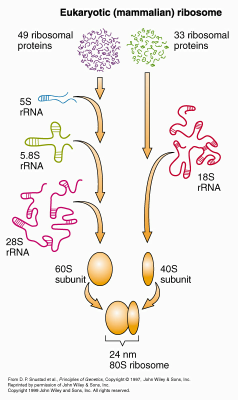 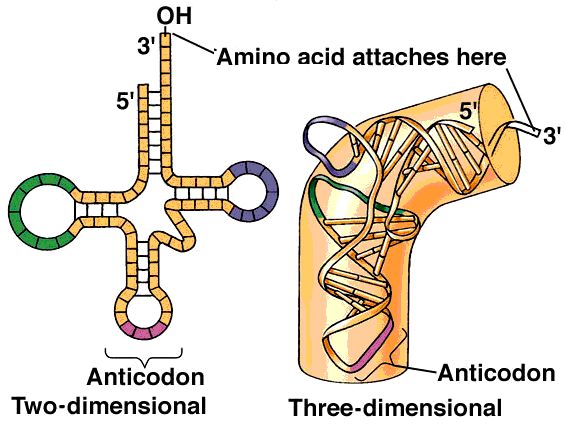 RNA Polymerase III 
makes ribosomal 5S and tRNA 
(+ some snRNA & scRNA)
>100 different kinds of genes
 ~10% of all RNA synthesis
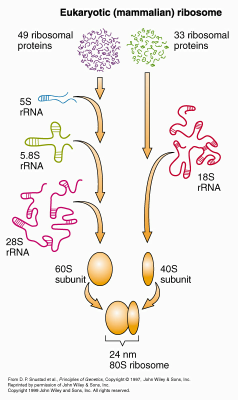 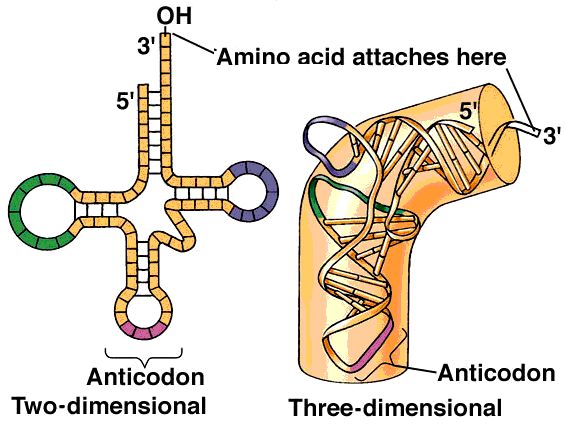 RNA Polymerase III 
makes ribosomal 5S and tRNA 
(+ some snRNA & scRNA)
>100 different kinds of genes
 ~10% of all RNA synthesis
Cofactor = Mn2+ cf Mg2+
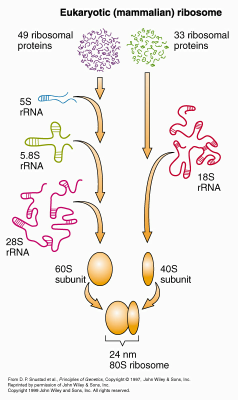 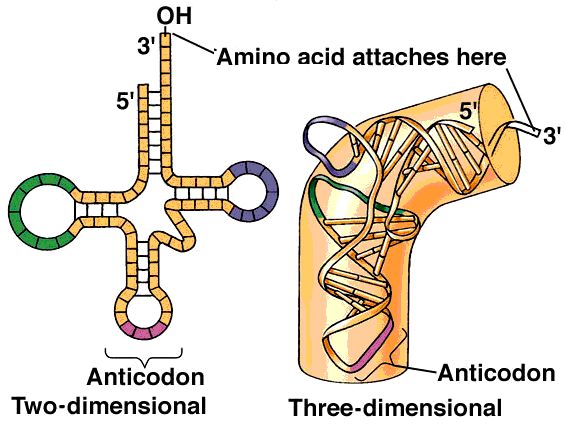 RNA Polymerase III 
makes ribosomal 5S and tRNA 
(+ some snRNA & scRNA)
>100 different kinds of genes
 ~10% of all RNA synthesis
Cofactor = Mn2+ cf Mg2+ 
sensitive to high [-aminitin]
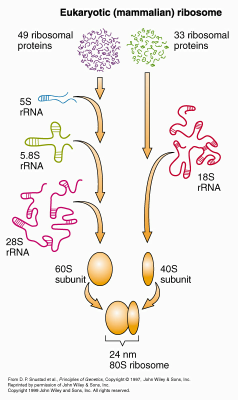 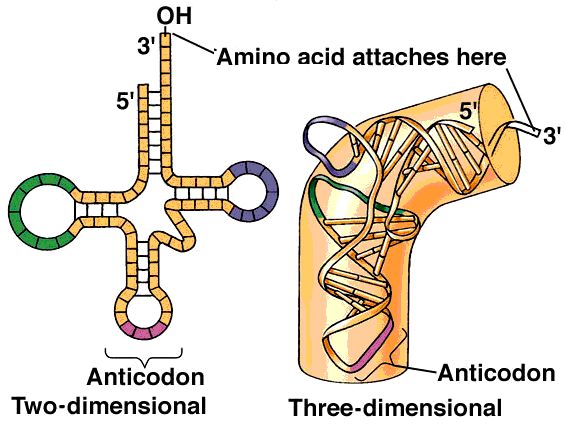 RNA Polymerase III 
makes ribosomal 5S and tRNA (also some snRNA and some scRNA)
 Has 17 (the most) subunits
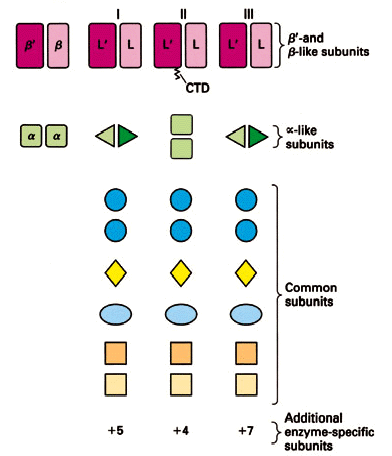 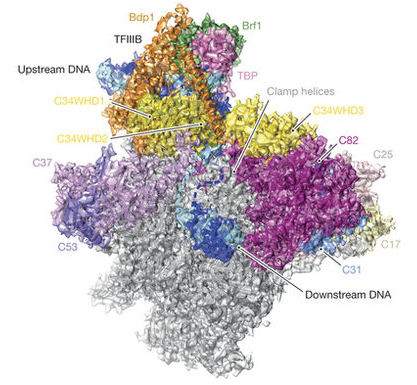 RNA Polymerase III 
makes ribosomal 5S and tRNA (also some snRNA and some scRNA)
 Has 17 (the most) subunits
Regulated @
initiation frequency
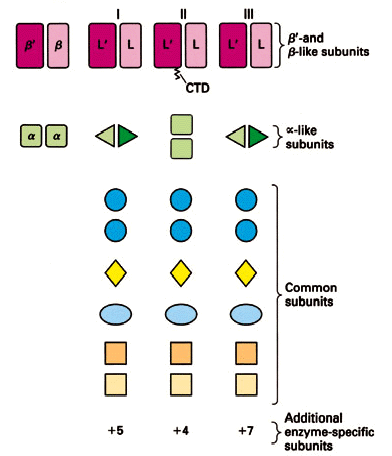 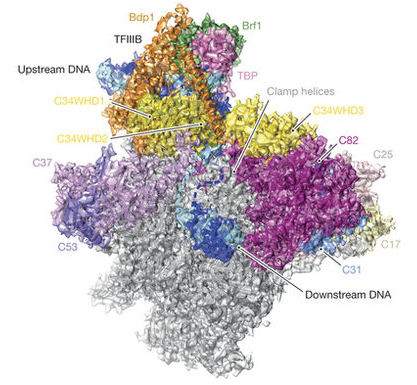 Initiation of transcription by Pol III
promoter is often w/in "coding" sequence!
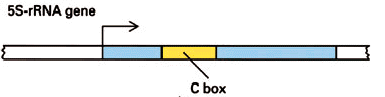 Initiation of transcription by Pol III
promoter is w/in "coding" sequence!
 5S & tRNA promoters differ
5S has single “C” box
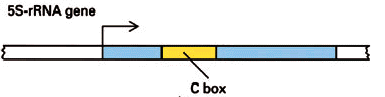 Initiation of transcription by Pol III
1) TFIIIA binds C box in 5S
2) recruits TFIIIC
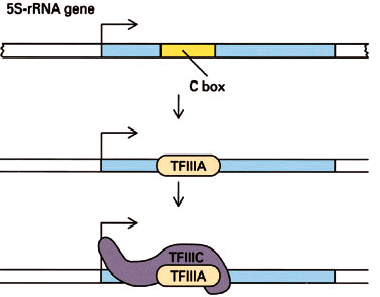 Initiation of transcription by Pol III
TFIIIA binds C box
recruits TFIIIC
3) TFIIIB binds
TBP & 2 others
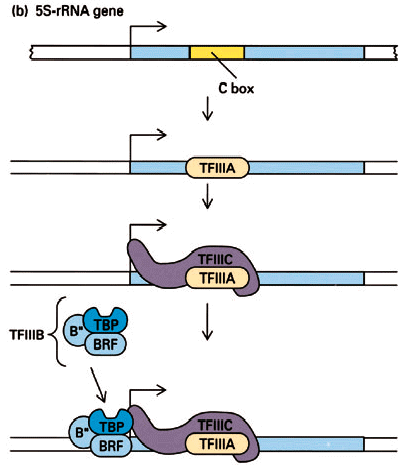 Initiation of Pol III transcription
1) TFIIIA binds C box 
2) recruits TFIIIC
3) TFIIIB binds
4) Complex recruits Pol III
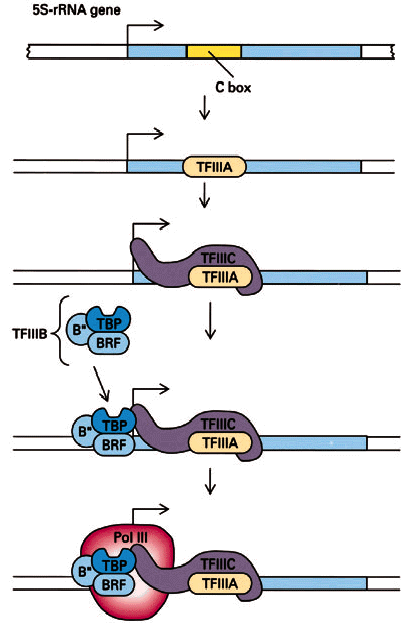 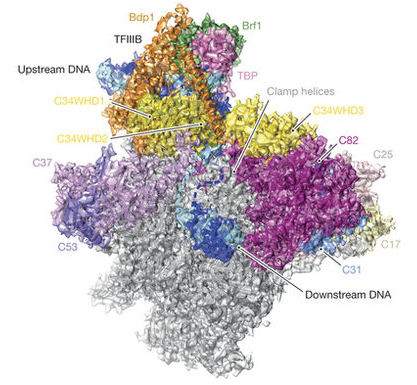 Initiation of Pol III transcription
1) TFIIIA binds C box 
2) recruits TFIIIC
3) TFIIIB binds
4) Complex recruits Pol III
5) Pol III goes until
hits > 4 T's
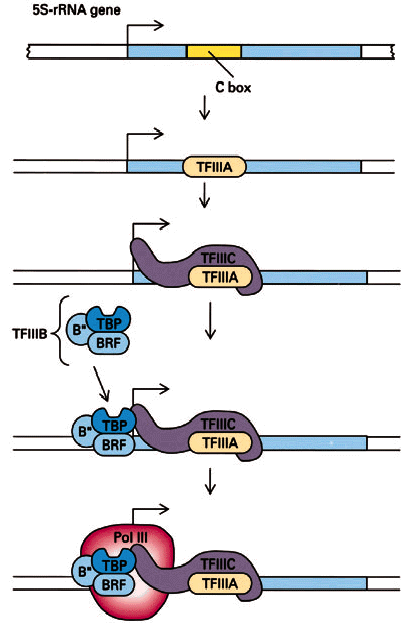 Initiation of transcription by Pol III
promoter is w/in coding sequence!
5S & tRNA promoters differ
tRNA genes have “A” & “B” boxes
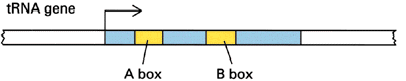 Initiation of transcription by Pol III
tRNA genes have “A” and “B” boxes
1) TFIIIC binds B box
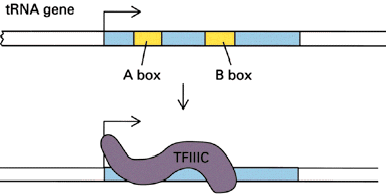 Initiation of transcription by Pol III
tRNA genes have “A” and “B” boxes
1) TFIIIC binds B box
2) recruits TFIIIB
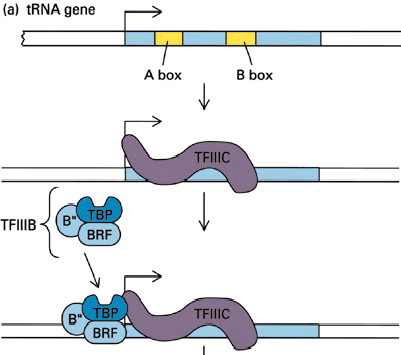 Initiation of transcription by Pol III
1) TFIIIC binds box B
2) recruits TFIIIB
3) complex recruits Pol III
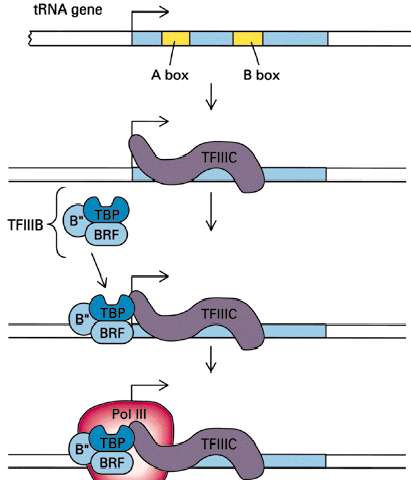 Initiation of transcription by Pol III
1) TFIIIC binds box B
2) recruits TFIIIB
3) complex recruits Pol III
4) Pol III runs until 
hits > 4 Ts
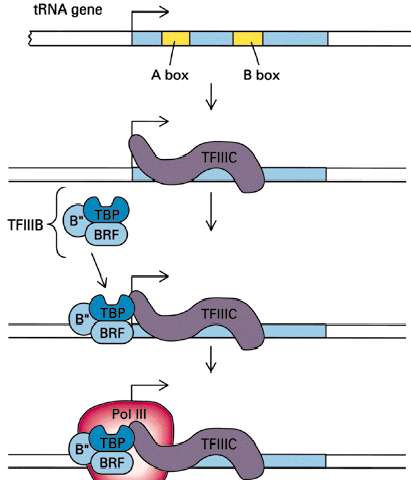 Processing tRNA
tRNA is trimmed
5’ end by RNAse P
(contains RNA)
3’ end by RNAse Z
Or by exonucleases
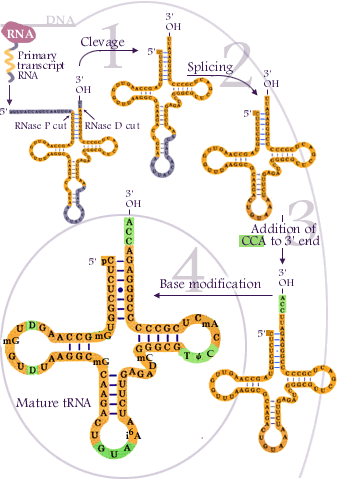 Processing tRNA
tRNA is trimmed
Transcript is spliced
Some tRNAs are 
assembled from 2 transcripts
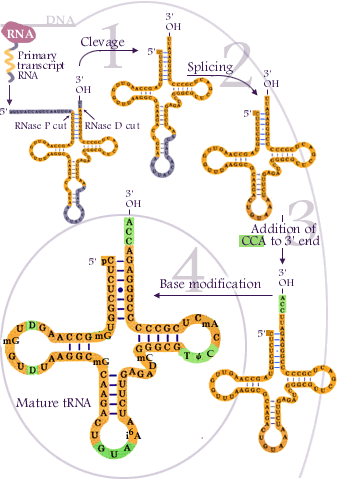 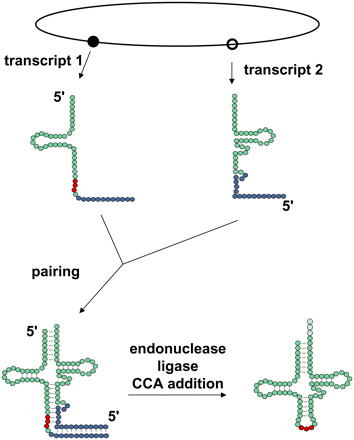 Processing tRNA
tRNA is trimmed
Transcript is spliced
CCA is added to 3’ end
By tRNA nucleotidyl
transferase (no template)
tRNA +CTP -> tRNA-C + PPitRNA-C +CTP--> tRNA-C-C + PPitRNA-C-C +ATP -> tRNA-C-C-A + PPi
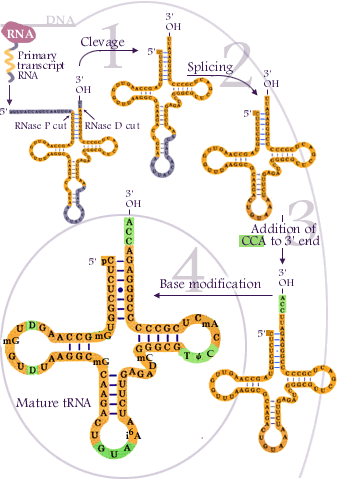 Processing tRNA
tRNA is trimmed
Transcript is spliced
CCA is added to 3’ end
Many bases are modified
Significance unclear
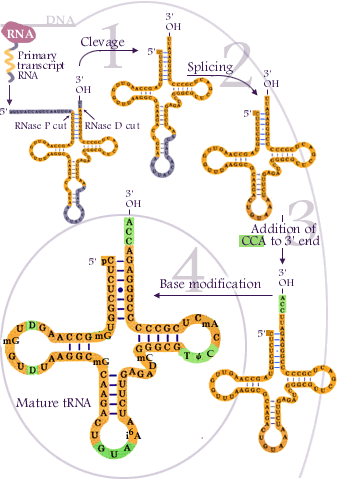 Processing tRNA
tRNA is trimmed
Transcript is spliced
CCA is added to 3’ end
Many bases are modified
No cap! -> 5’ P 
(due to 5’ RNAse P cut)
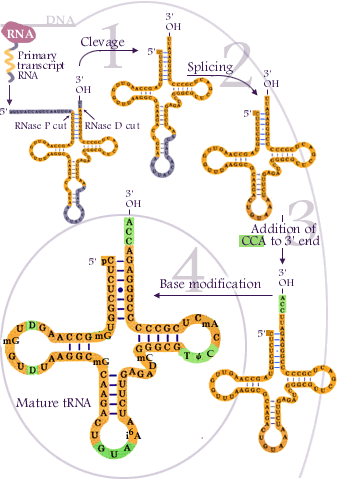